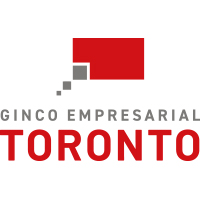 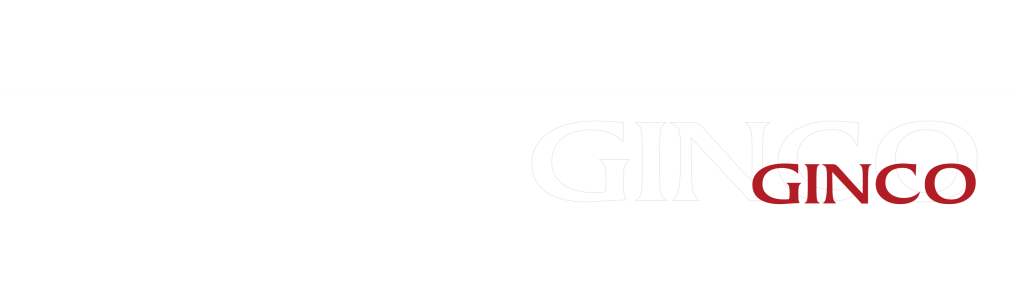 RELATÓRIO FOTOGRÁFICO
Julho/2023
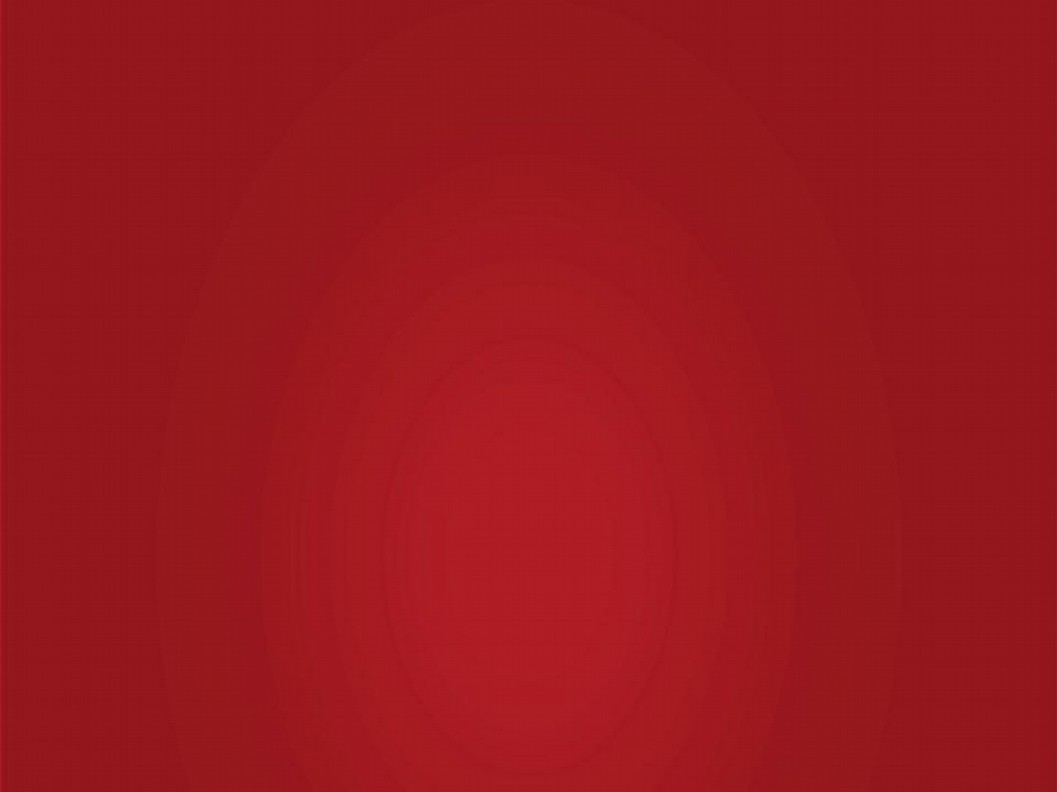 SERVIÇOS EM ANDAMENTO
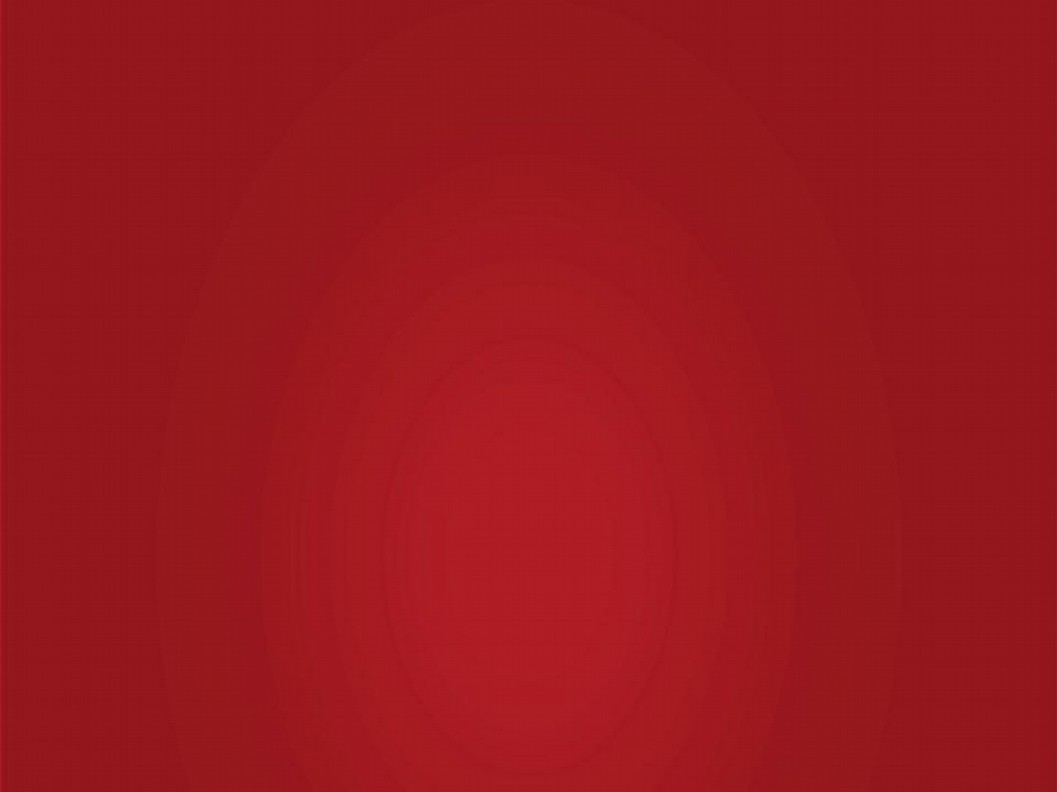 Período 03/07- 07/07
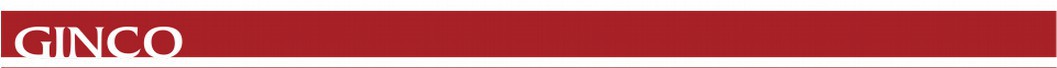 Relatório Fotográfico
Julho de 2023
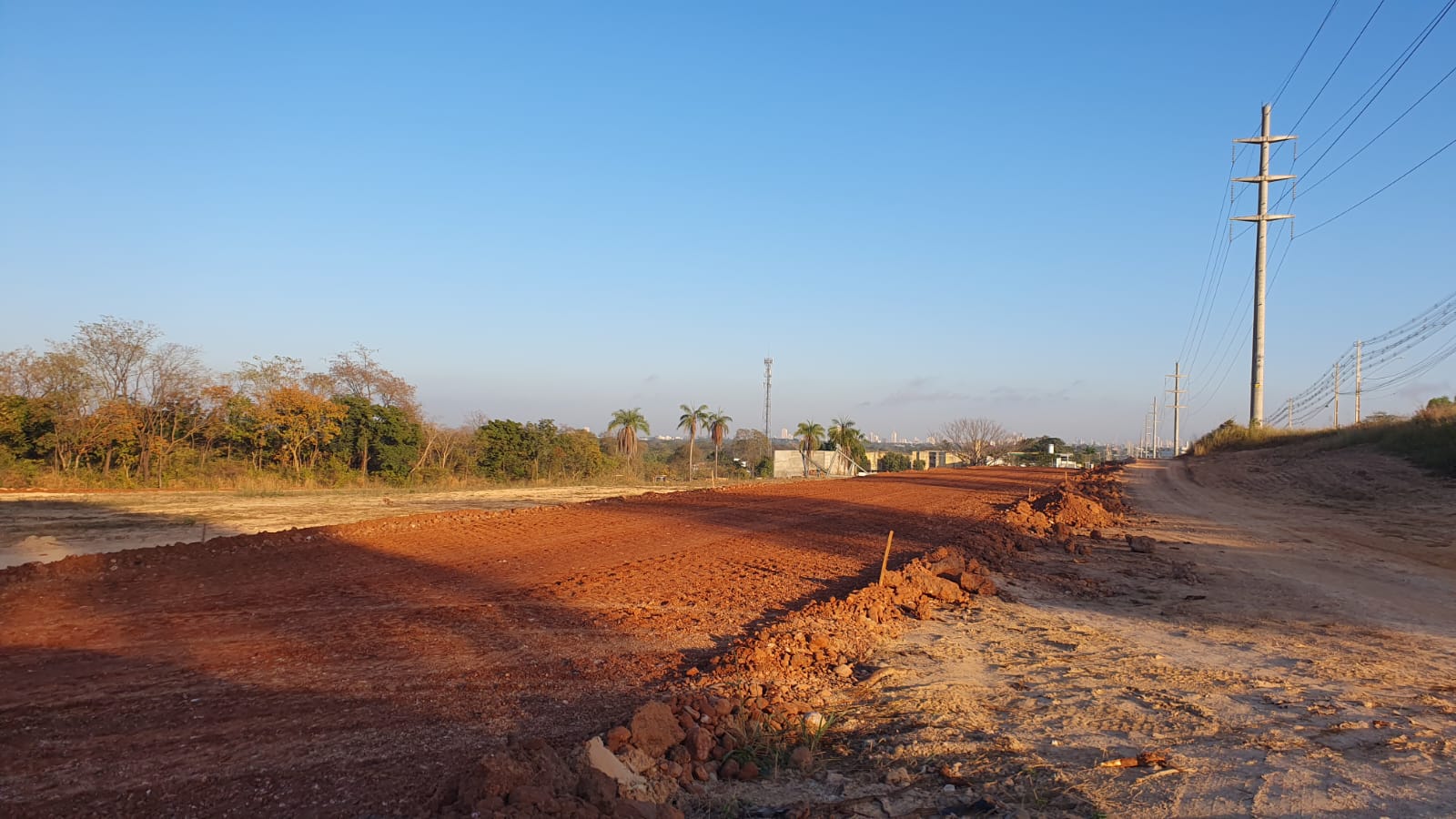 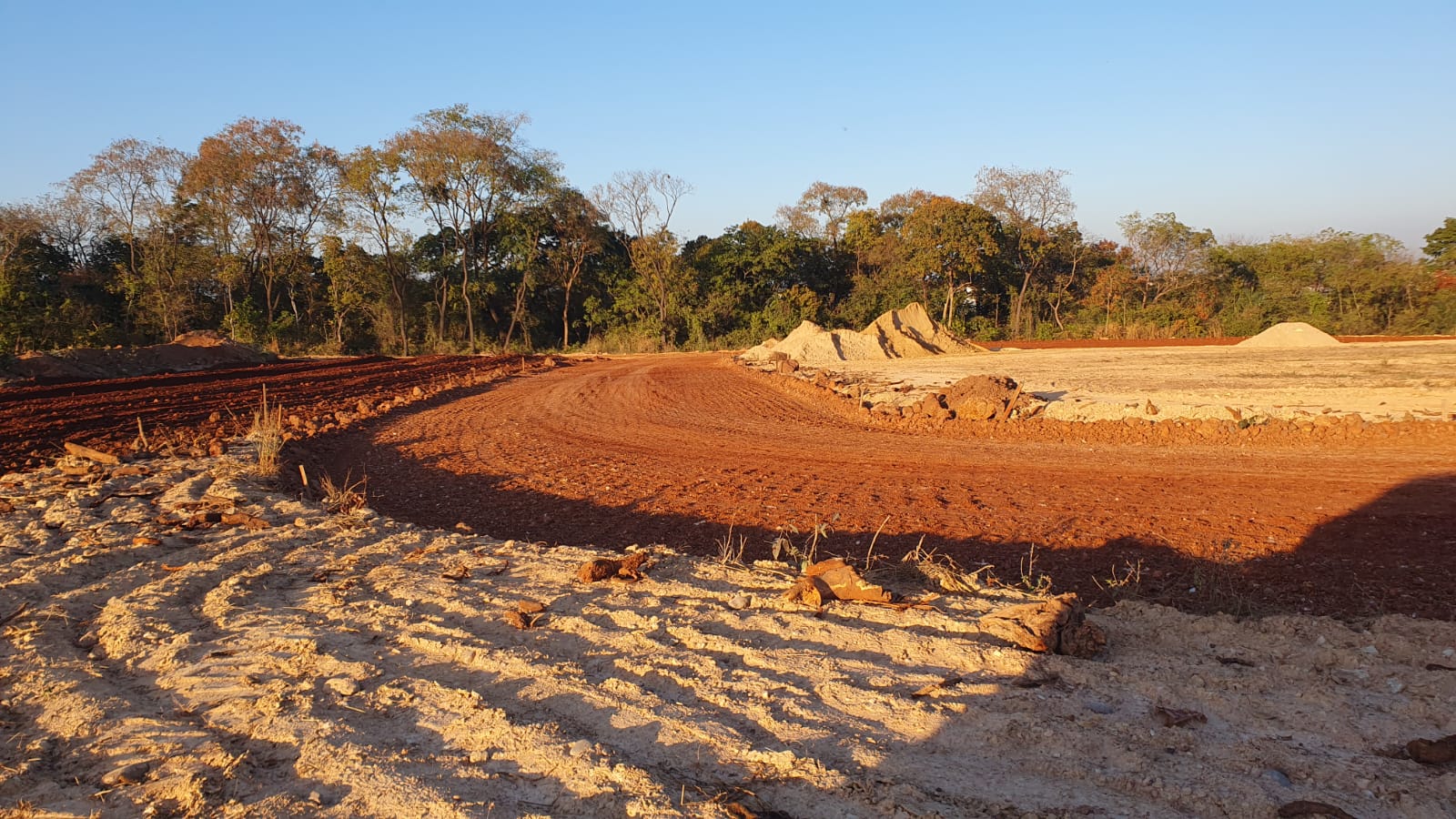 Foto 2
Foto 1
Fotos 1 e 2 – Pavimentação

Serviço: Execução da base.

Local: Rua do Poder e Estacionamento 02.

Empreiteiro: Enko.
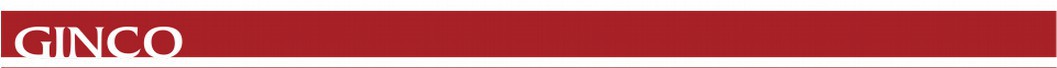 Relatório Fotográfico
Julho de 2023
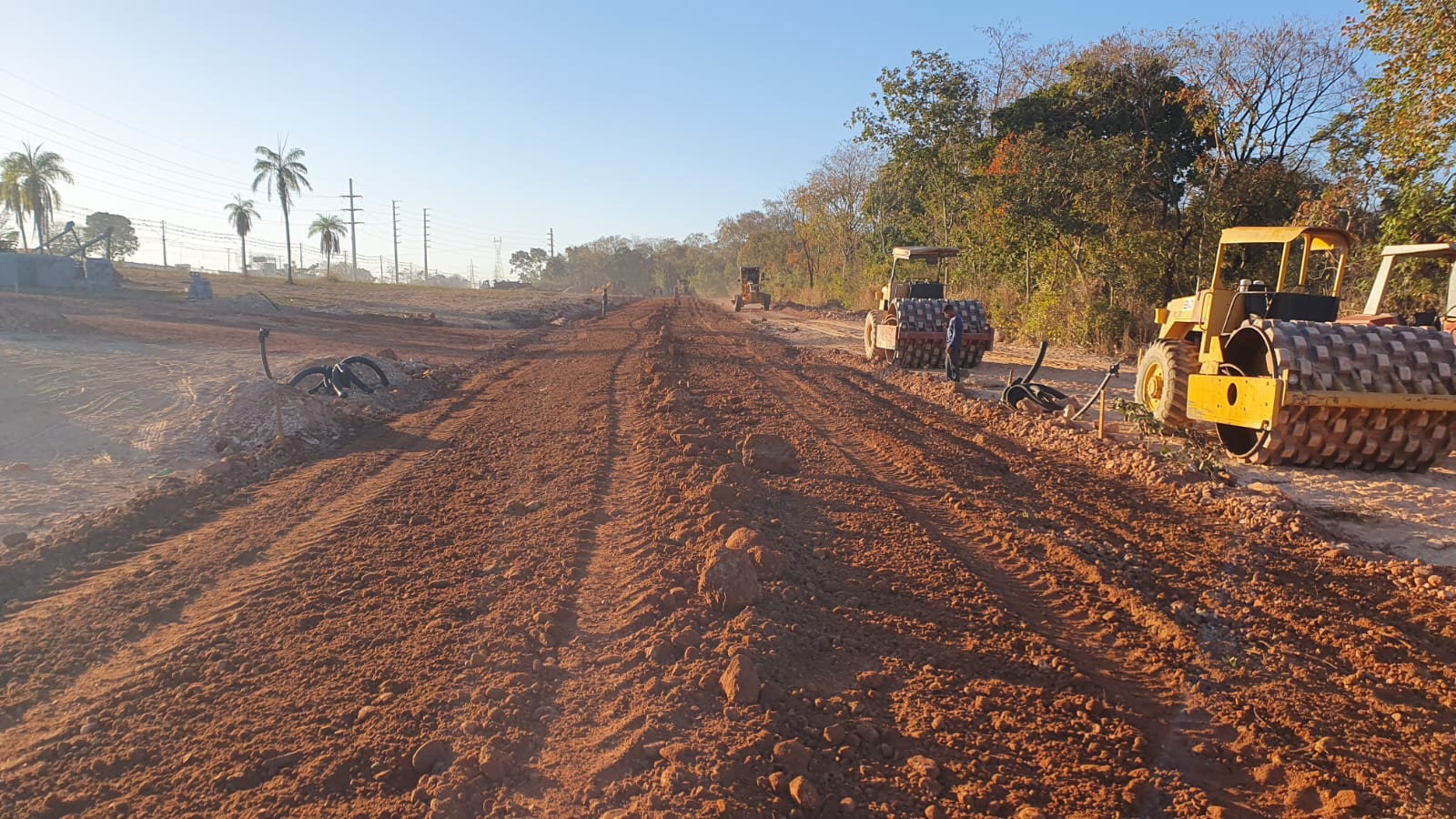 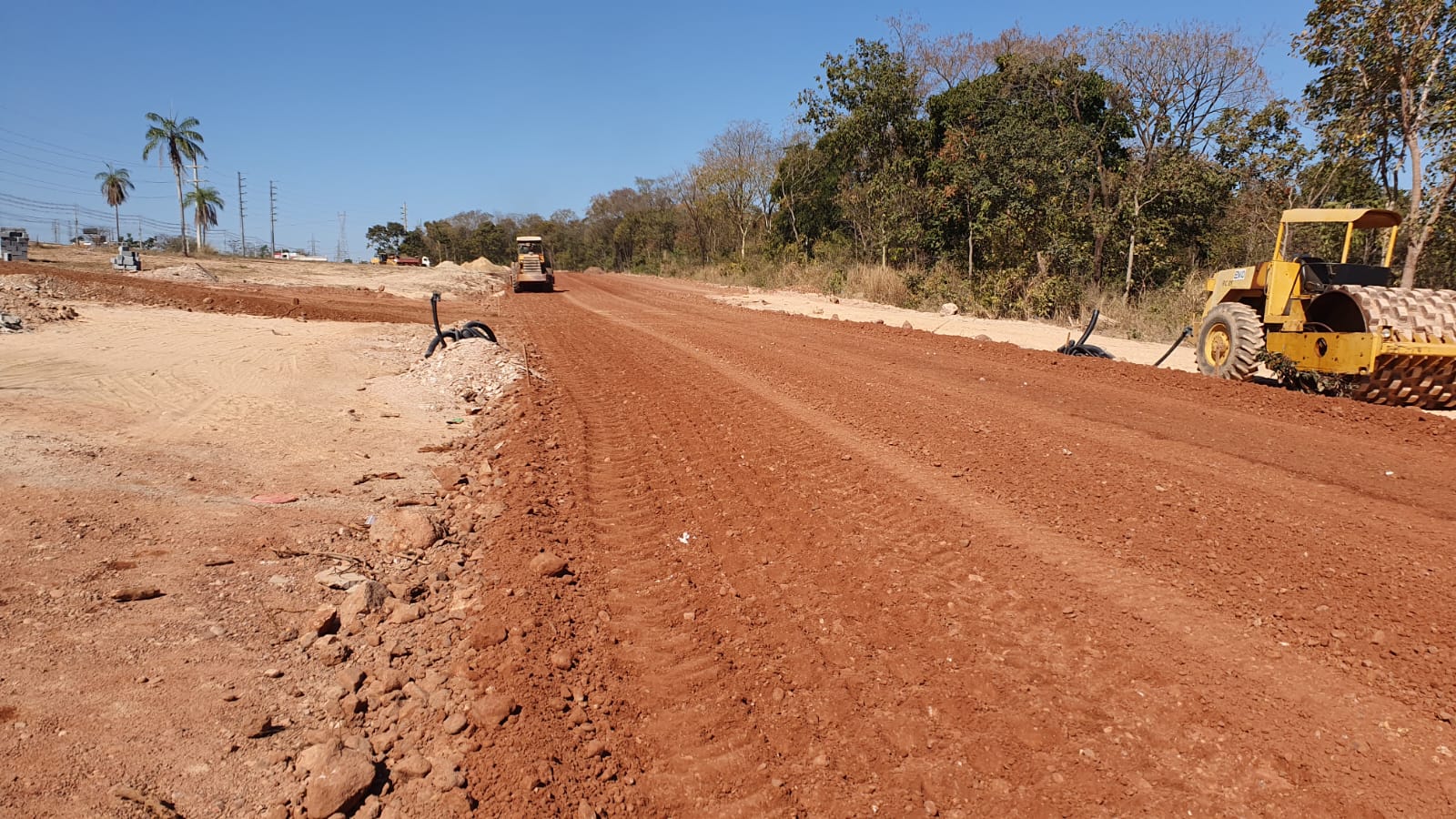 Foto 4
Foto 3
Fotos 3 e 4 – Pavimentação

Serviço: Execução da base.

Local: Rua do Futuro.

Empreiteiro: Enko.
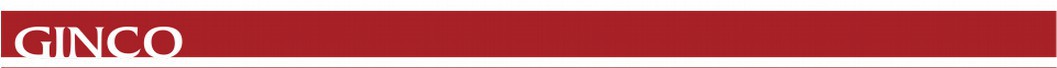 Relatório Fotográfico
Julho de 2023
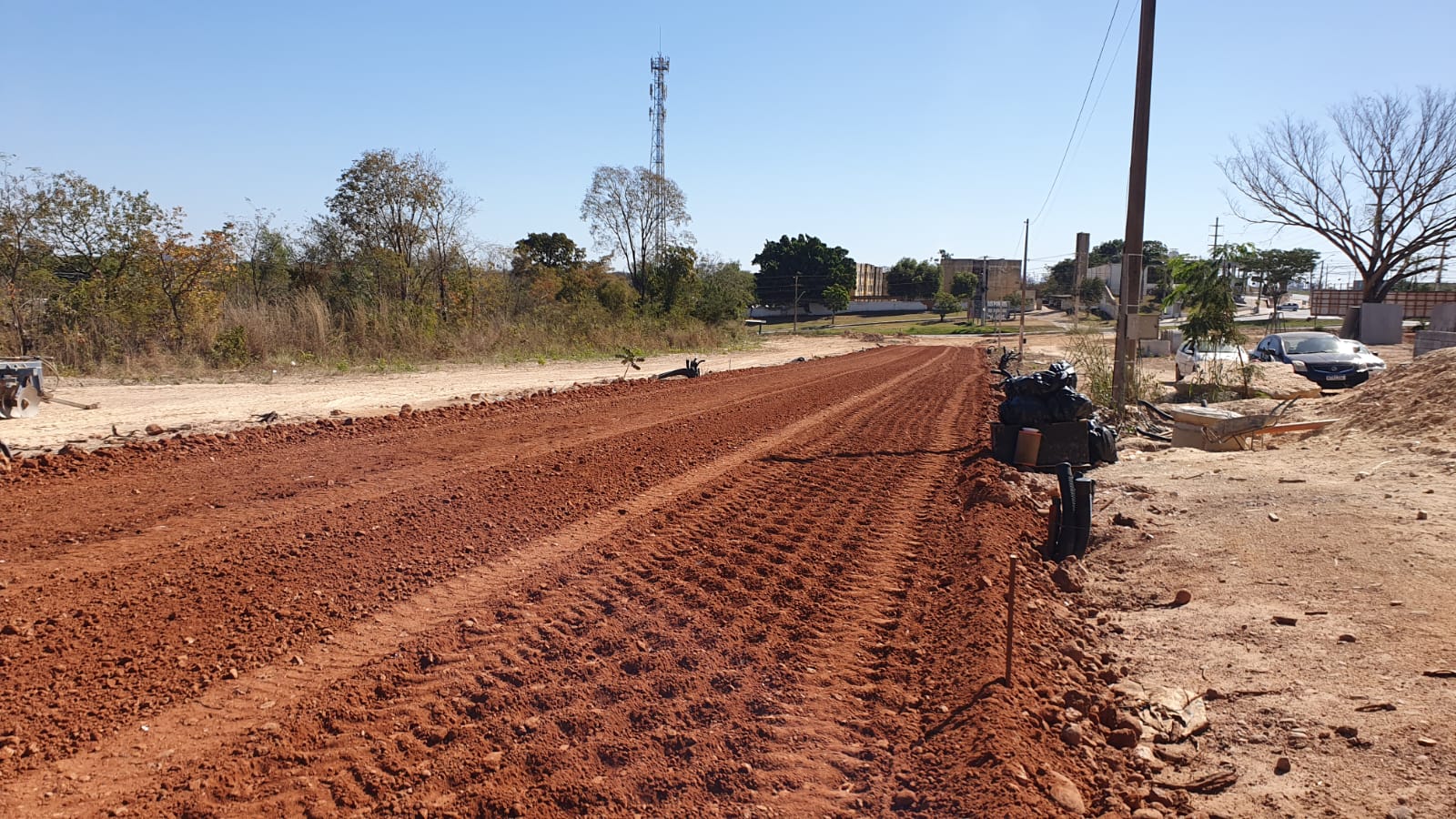 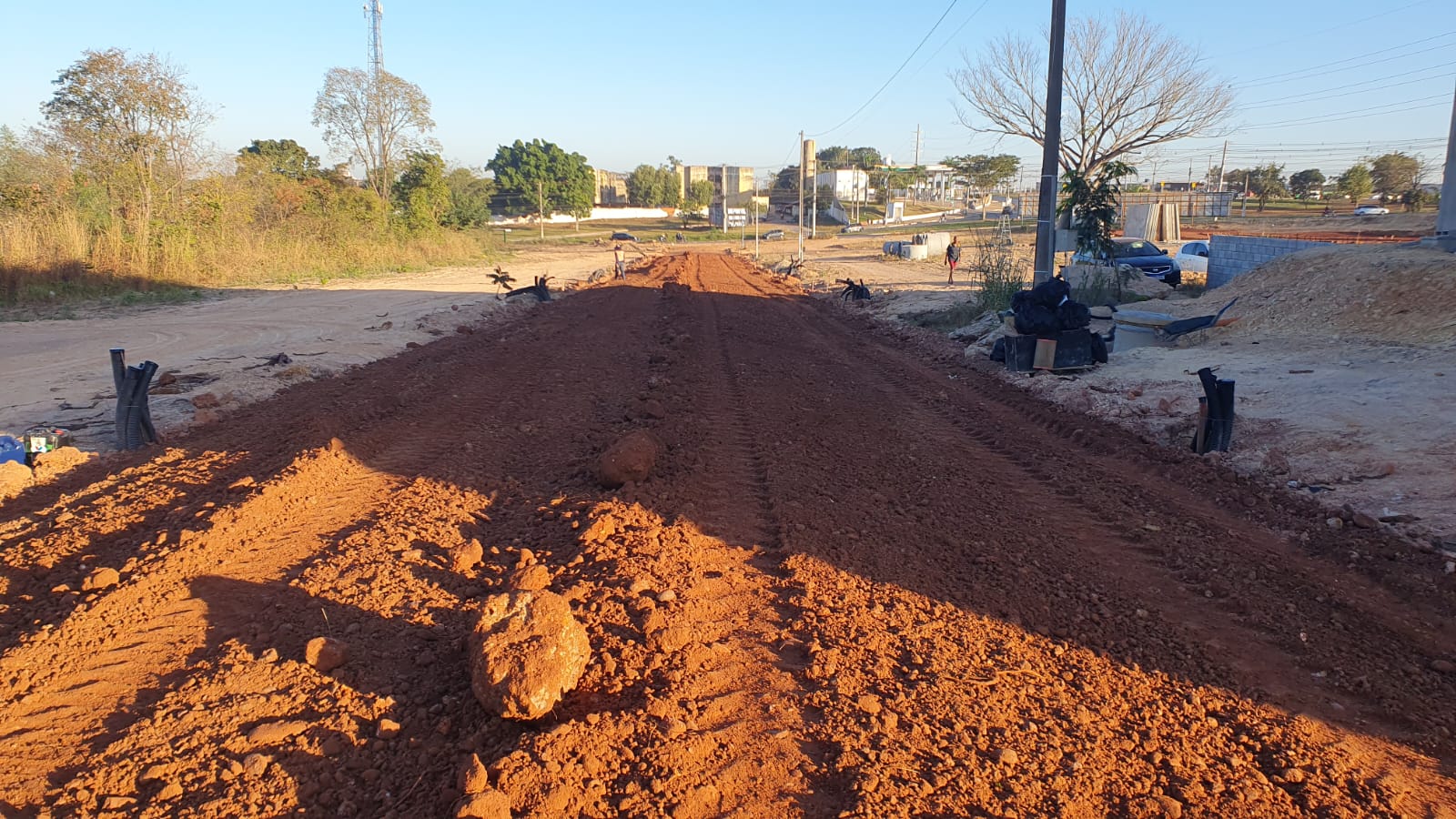 Foto 6
Foto 5
Fotos 5 e 6 – Pavimentação

Serviço: Execução da base.

Local: Rua do Futuro.

Empreiteiro: Enko.
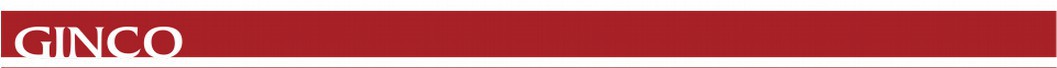 Relatório Fotográfico
Julho de 2023
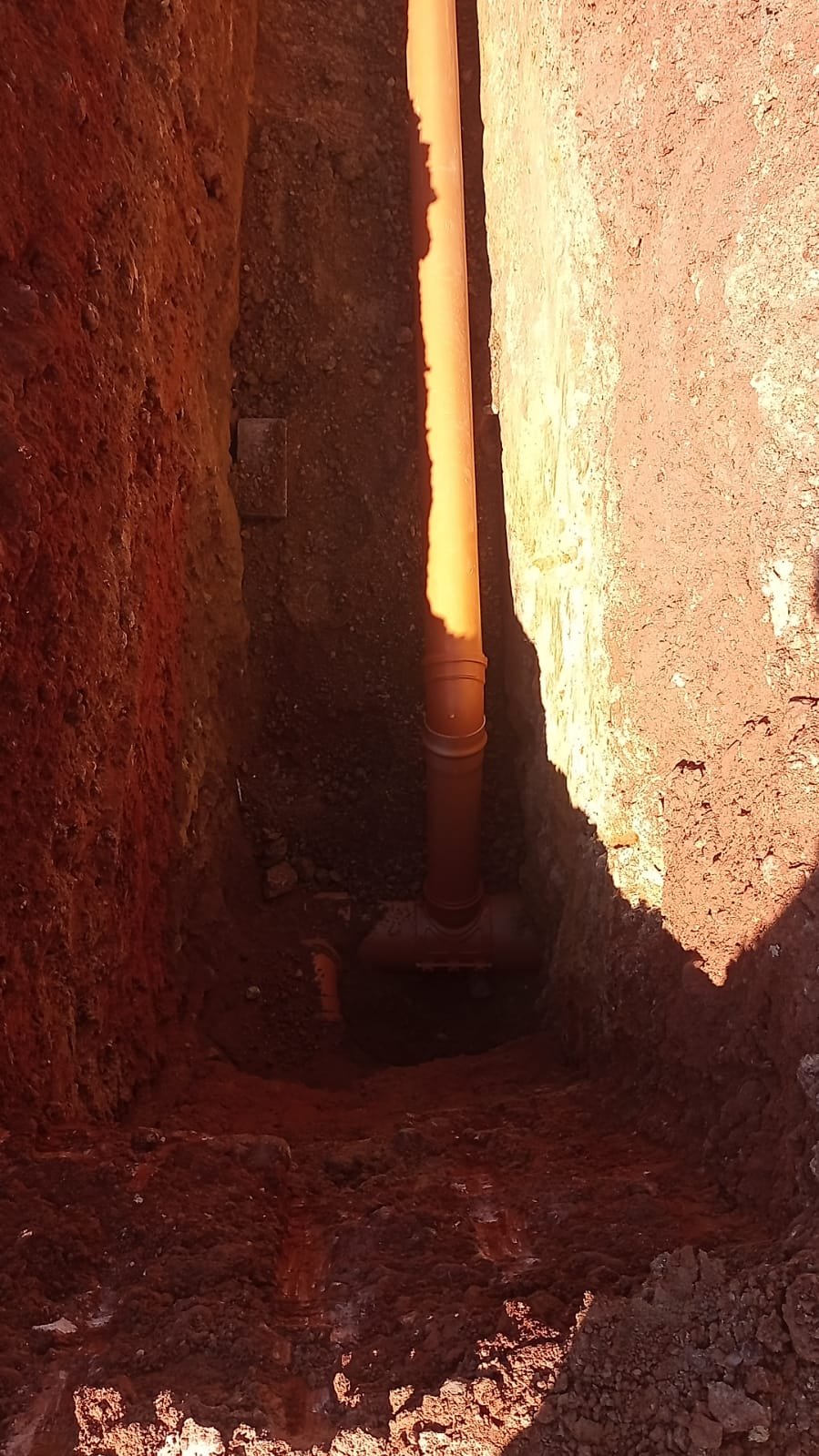 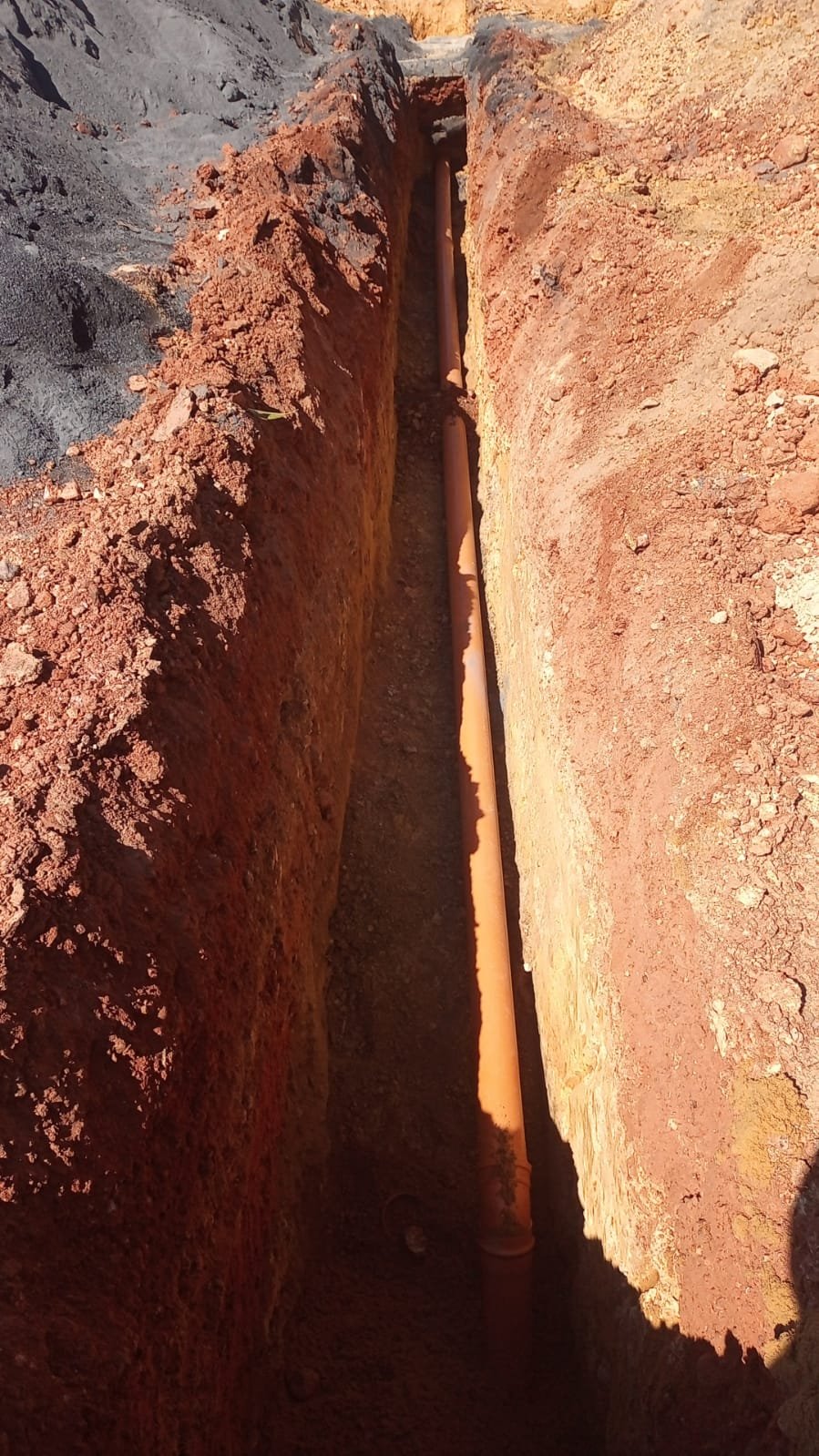 Foto 7
Foto 8
Fotos 7 e 8 – Rede de Esgoto

Serviço: Execução das ligações domiciliares de esgoto.

Local: Rua da Criatividade.

Empreiteiro: Ramiro.
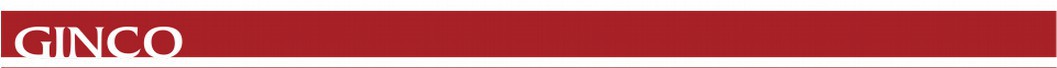 Relatório Fotográfico
Julho de 2023
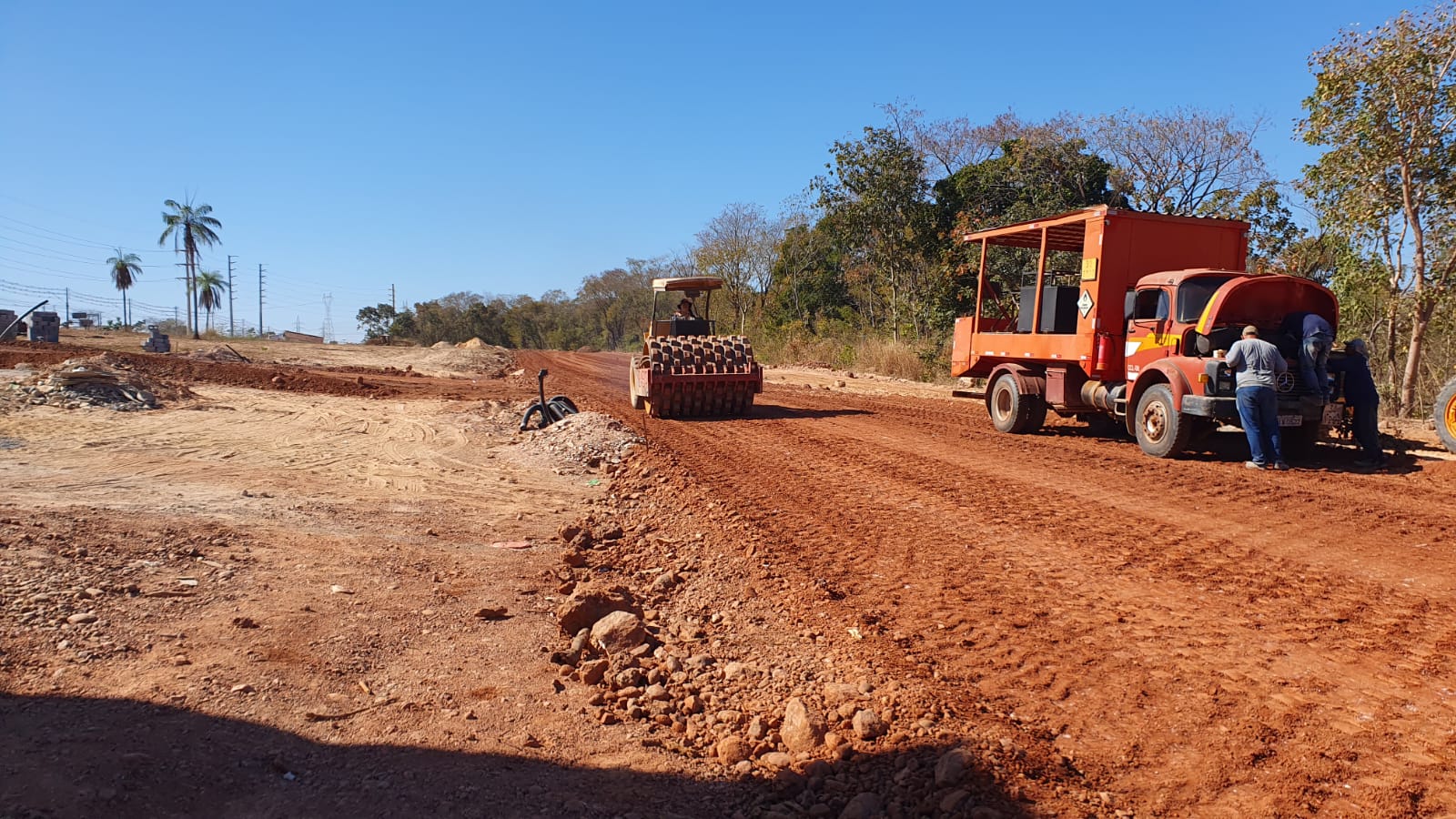 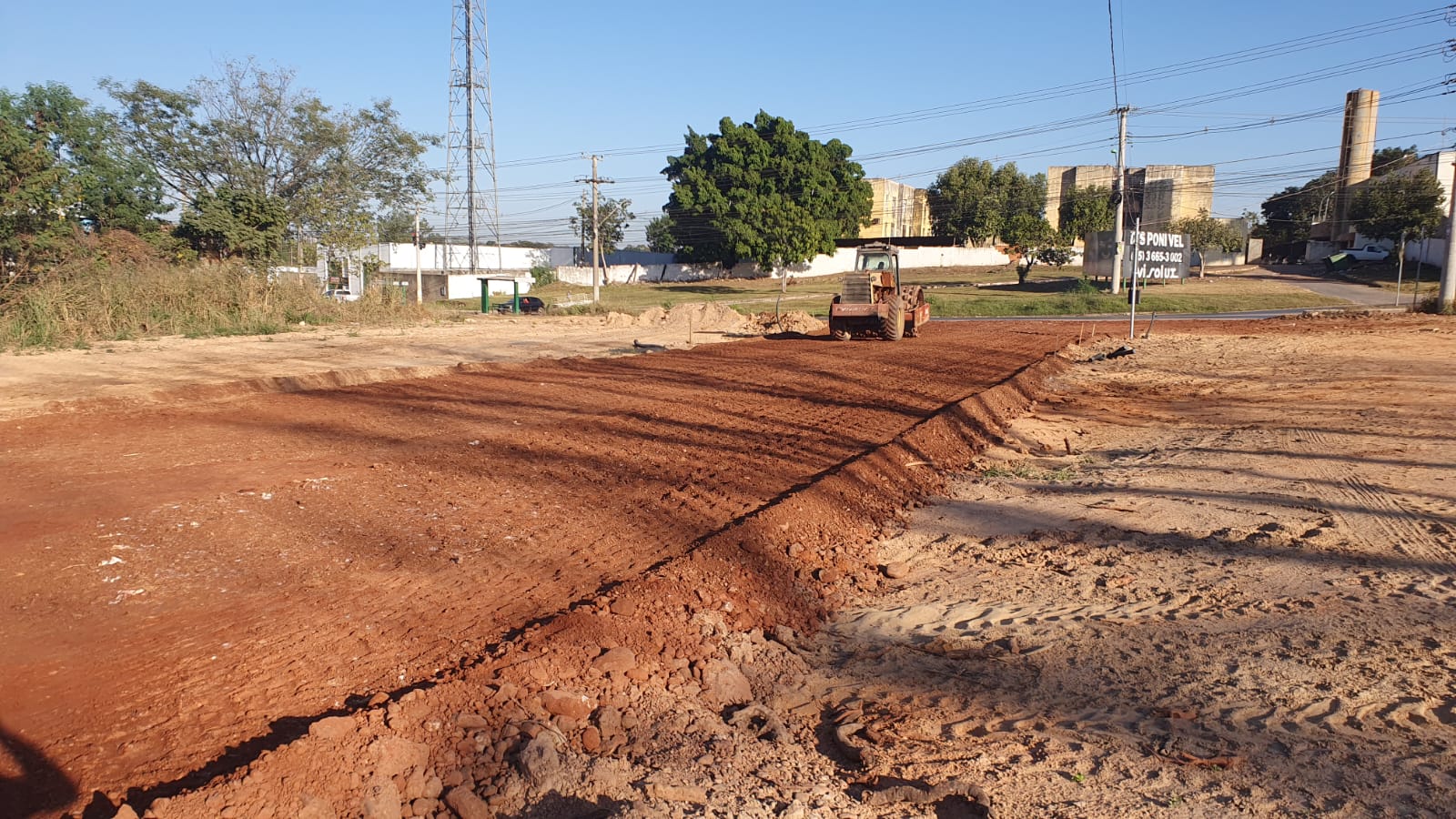 Foto 10
Foto 9
Fotos 9 e 10 – Pavimentação

Serviço: Execução da base.

Local: Rua do Futuro.

Empreiteiro: Enko.
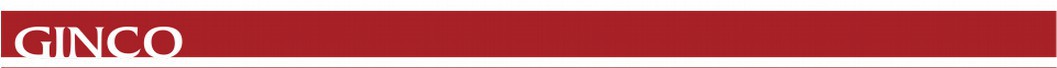 Relatório Fotográfico
Julho de 2023
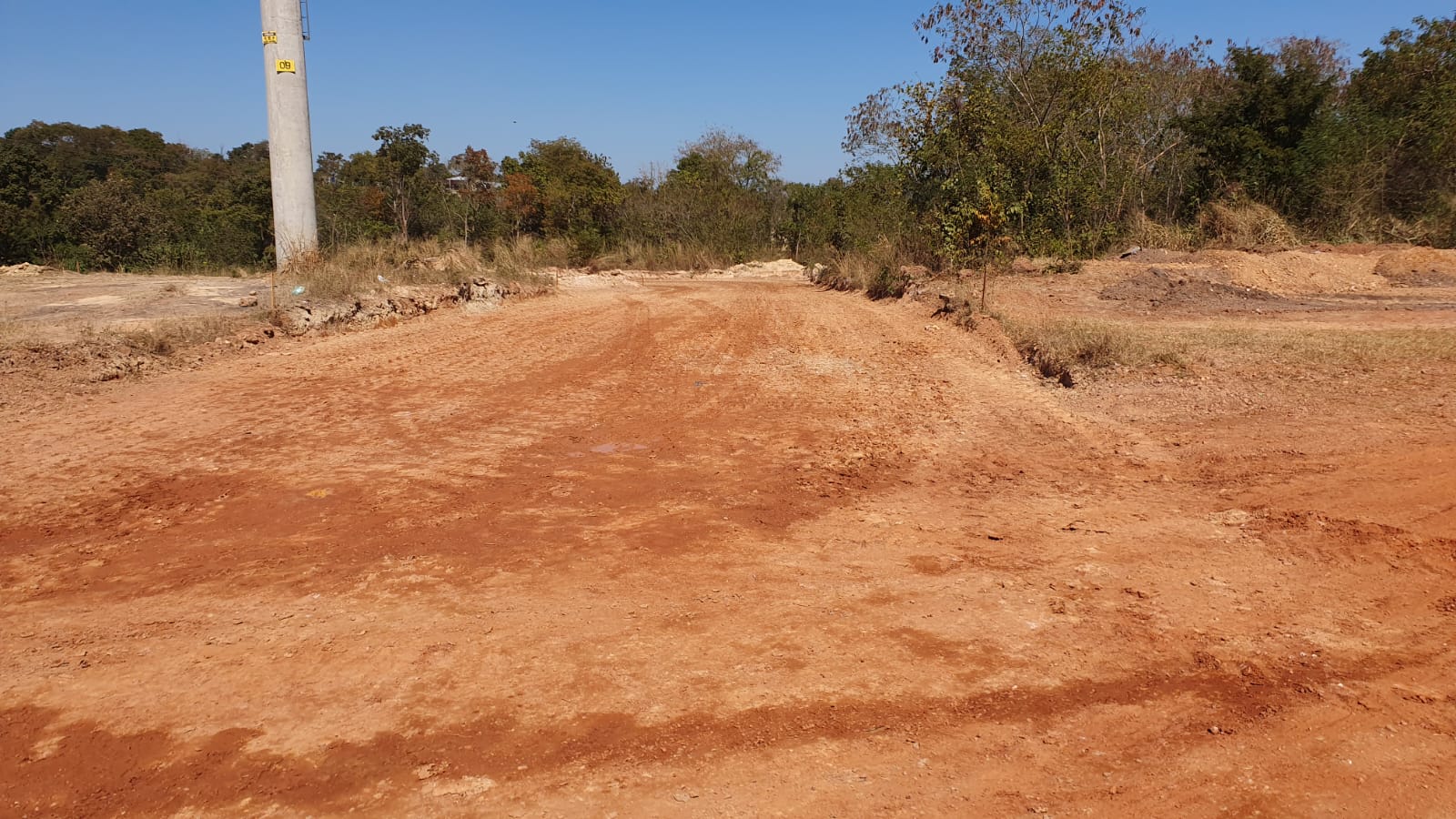 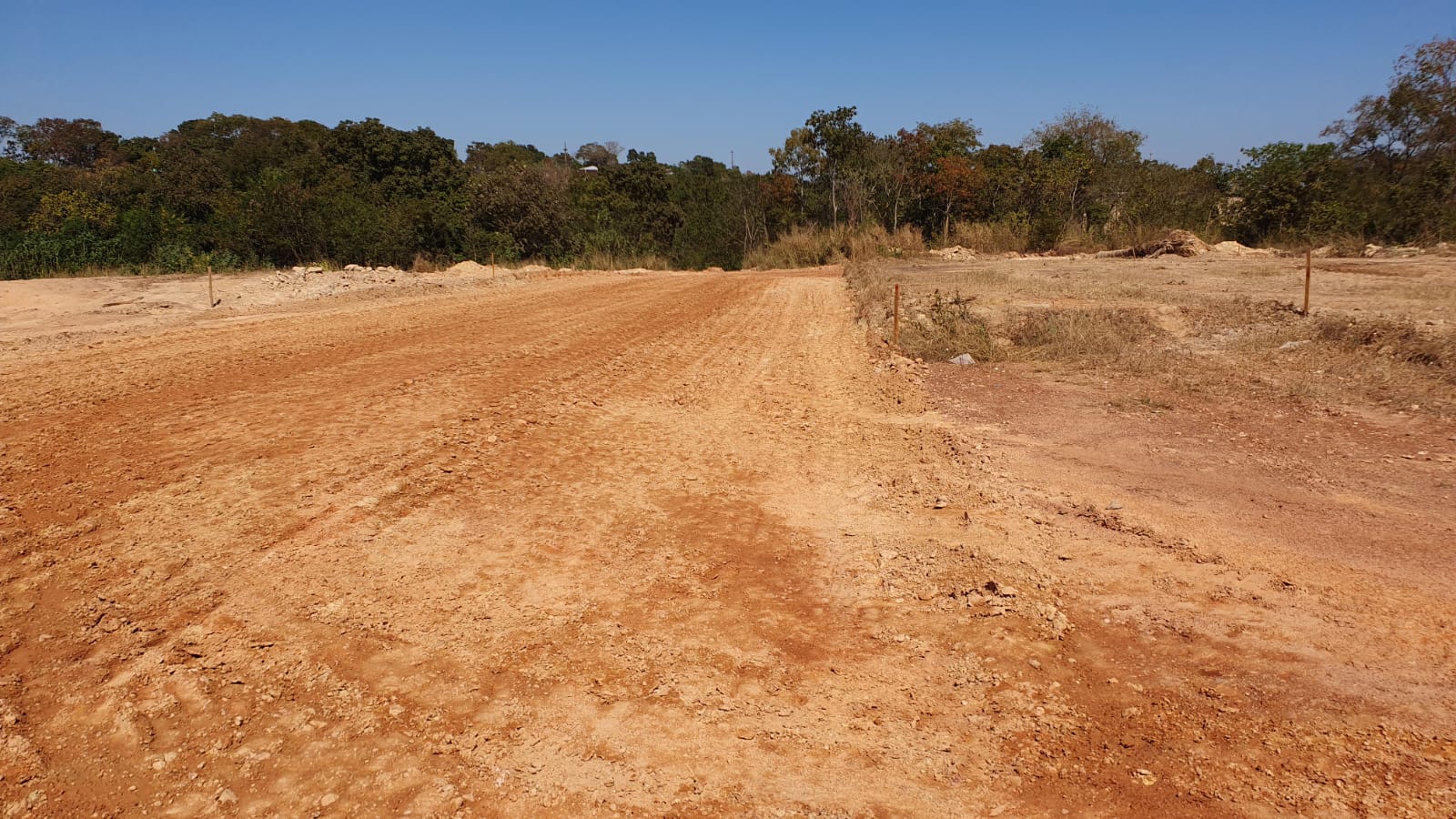 Foto 12
Foto 11
Fotos 11 e 12 – Pavimentação

Serviço: Execução do reforço do subleito.

Local: Via Estrutural Circular Sul 10.

Empreiteiro: Enko.
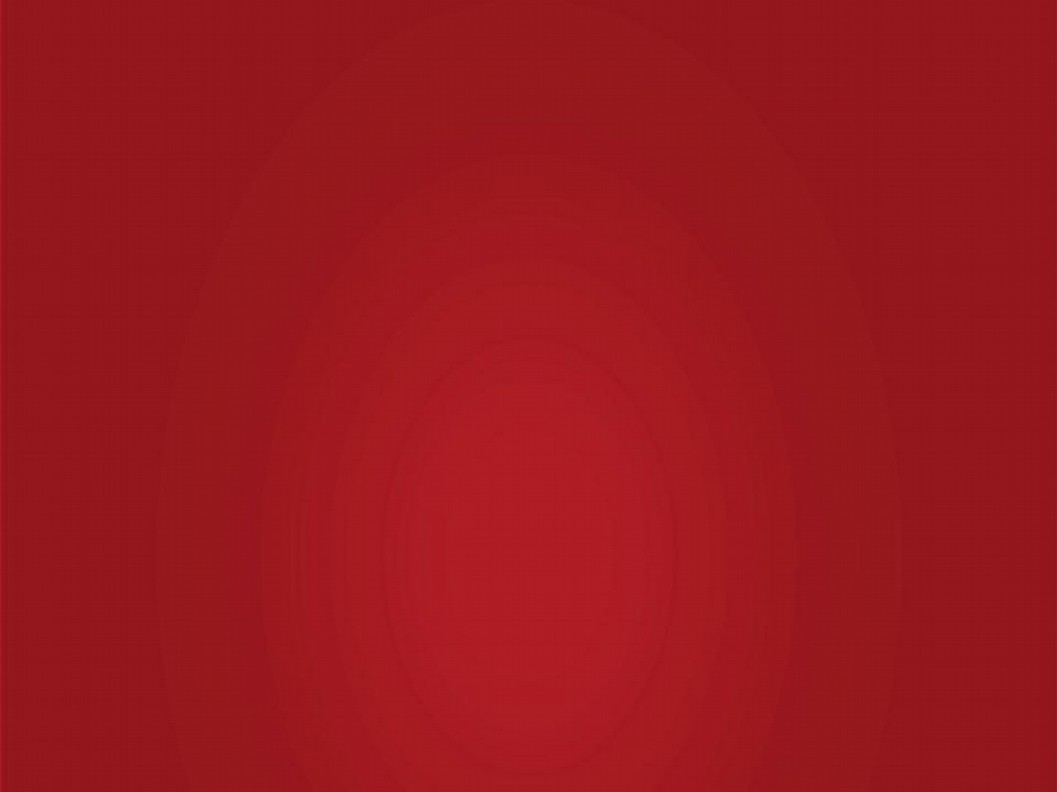 Período 10/07 - 14/07
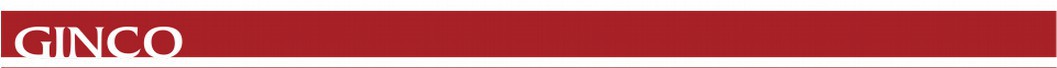 Relatório Fotográfico
Julho de 2023
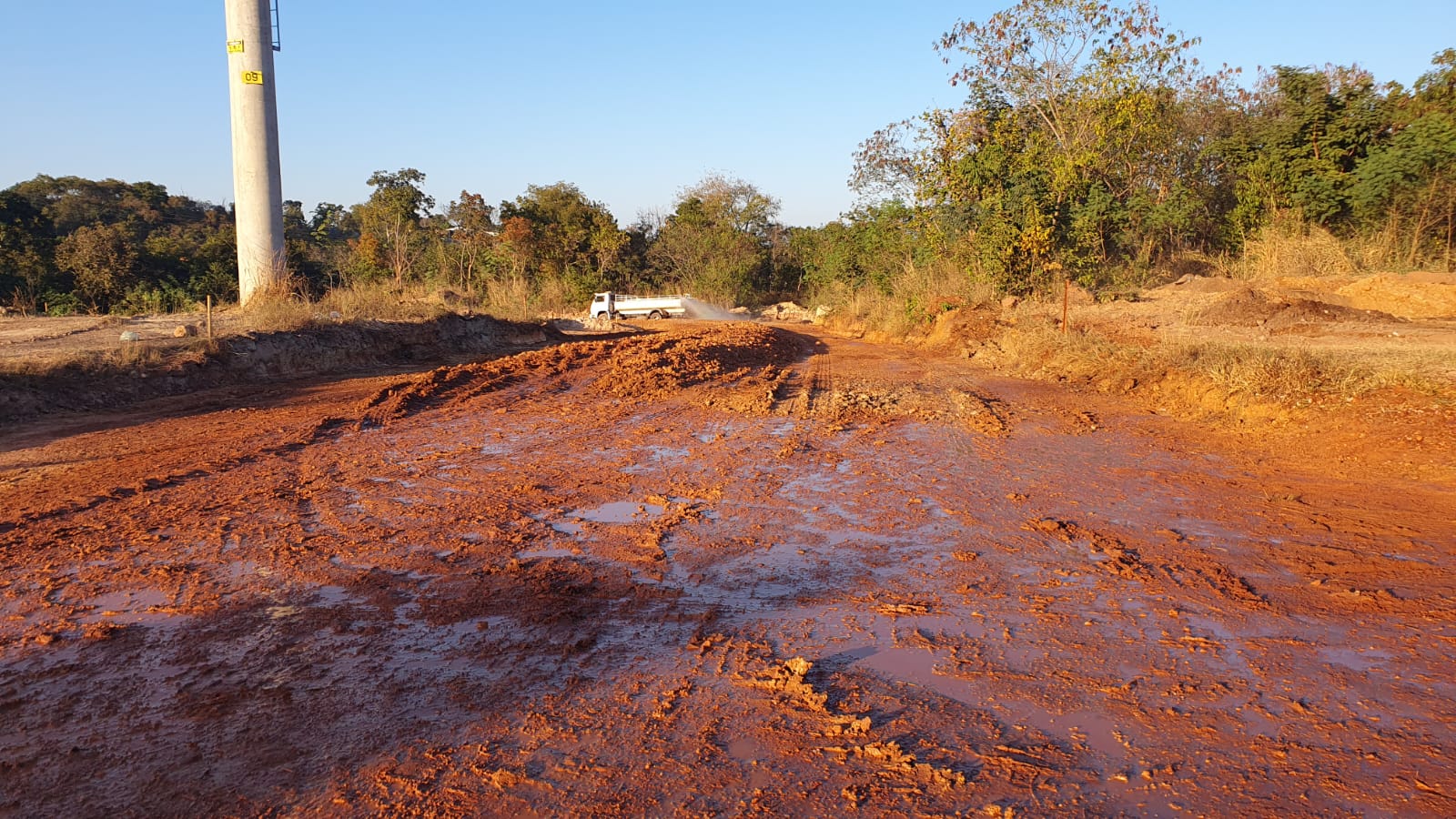 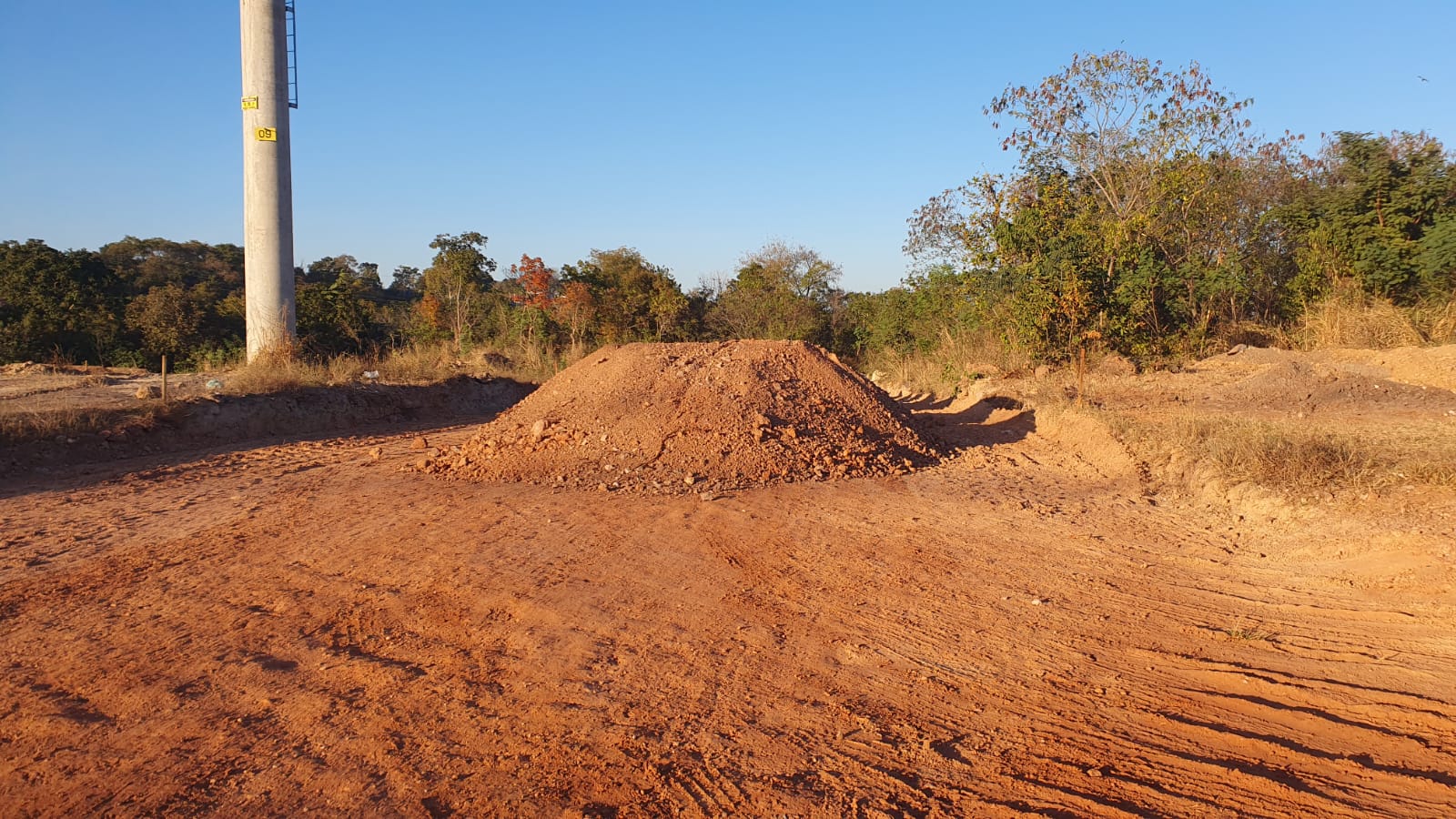 Foto 14
Foto 13
Fotos 13 e 14 – Pavimentação

Serviço:  Execução da sub-base.

Local: Via Estrutural Circular Sul 10.

Empreiteiro: Enko.
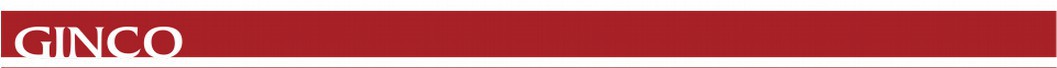 Relatório Fotográfico
Julho de 2023
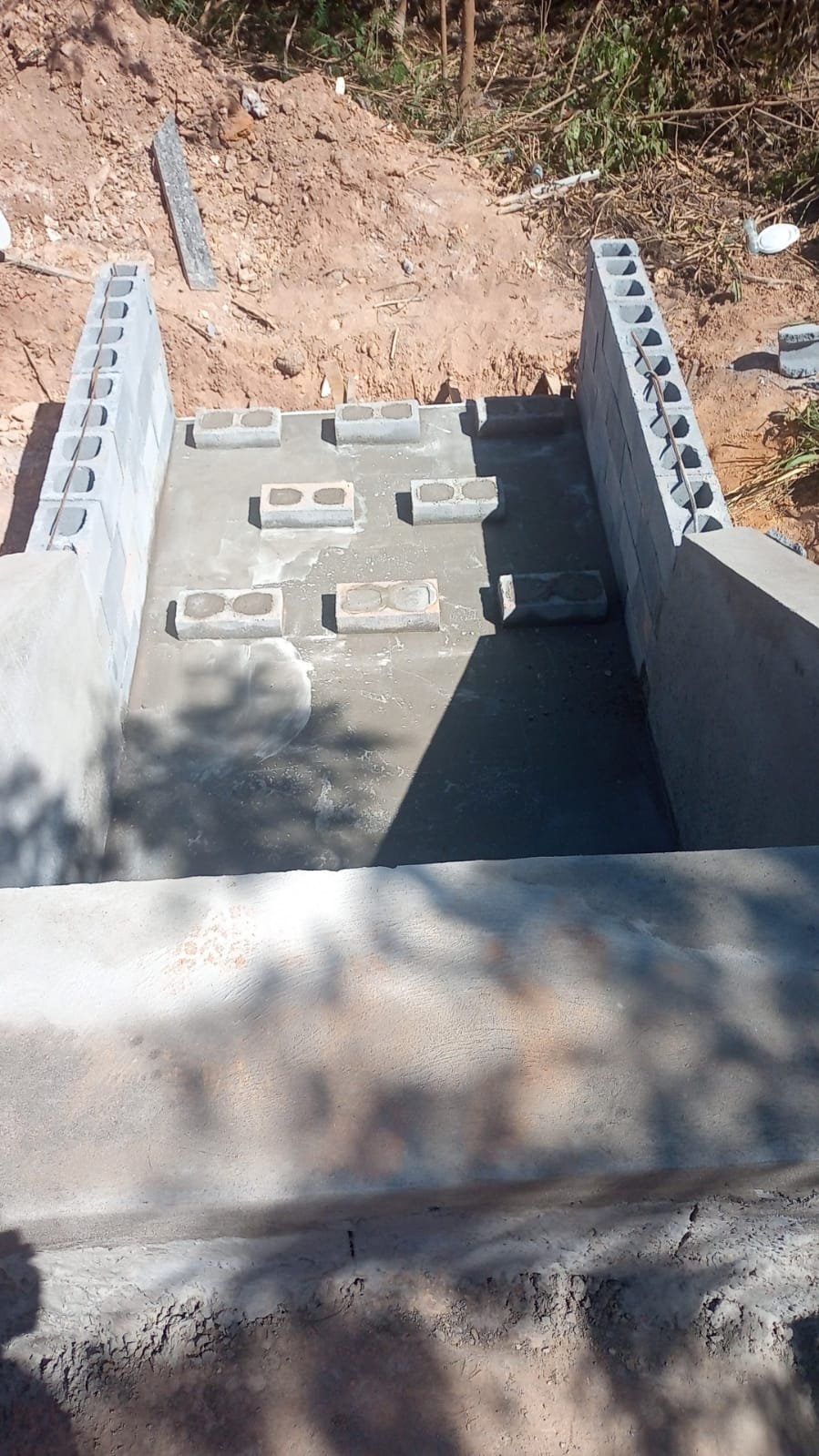 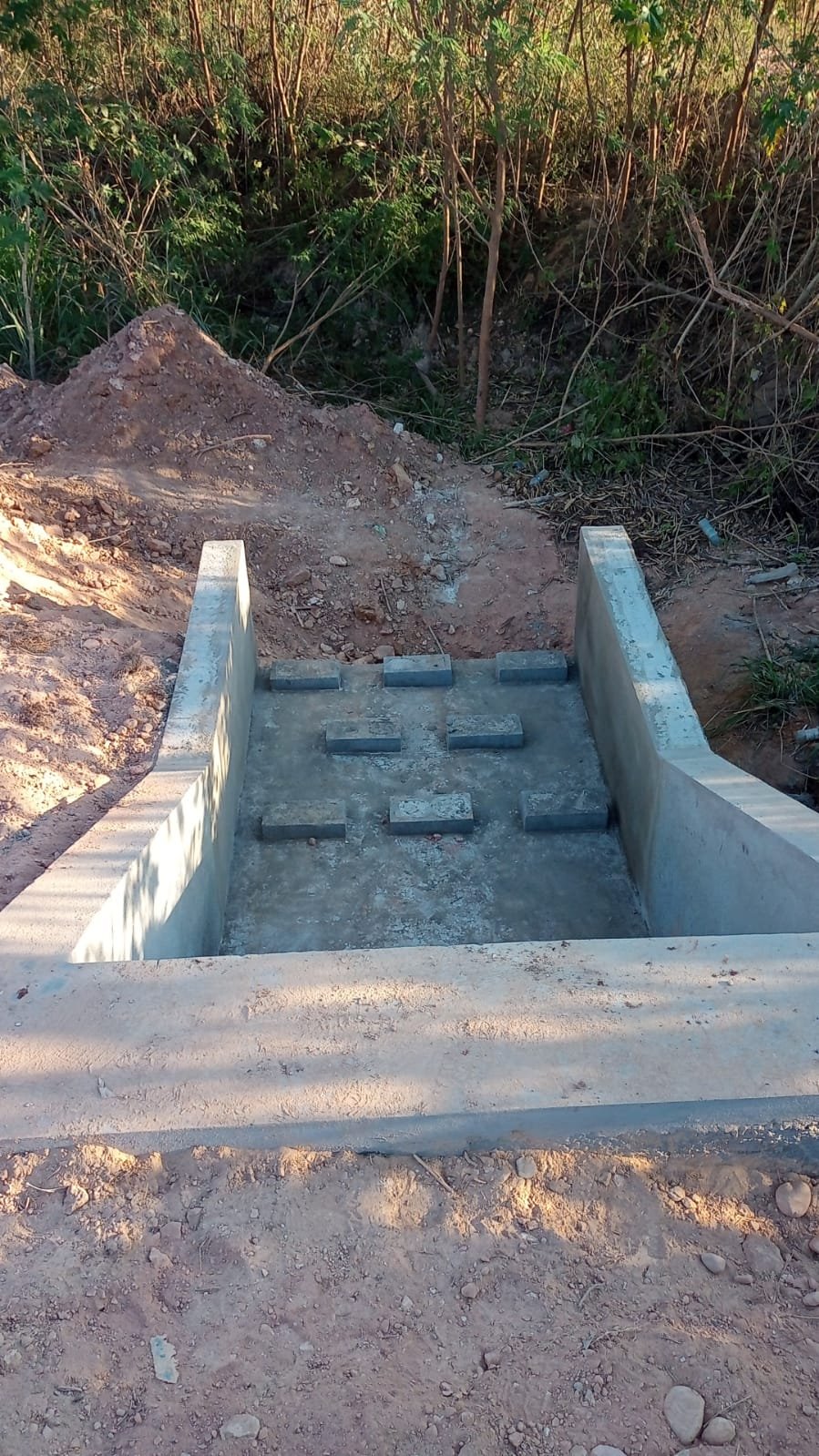 Foto 15
Foto 16
Fotos 15 e 16 – Galeria de águas pluviais

Serviço: Execução do dissipador de energia.

Local: DI-01.

Empreiteiro: Ramiro.
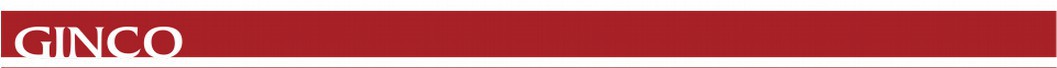 Relatório Fotográfico
Julho de 2023
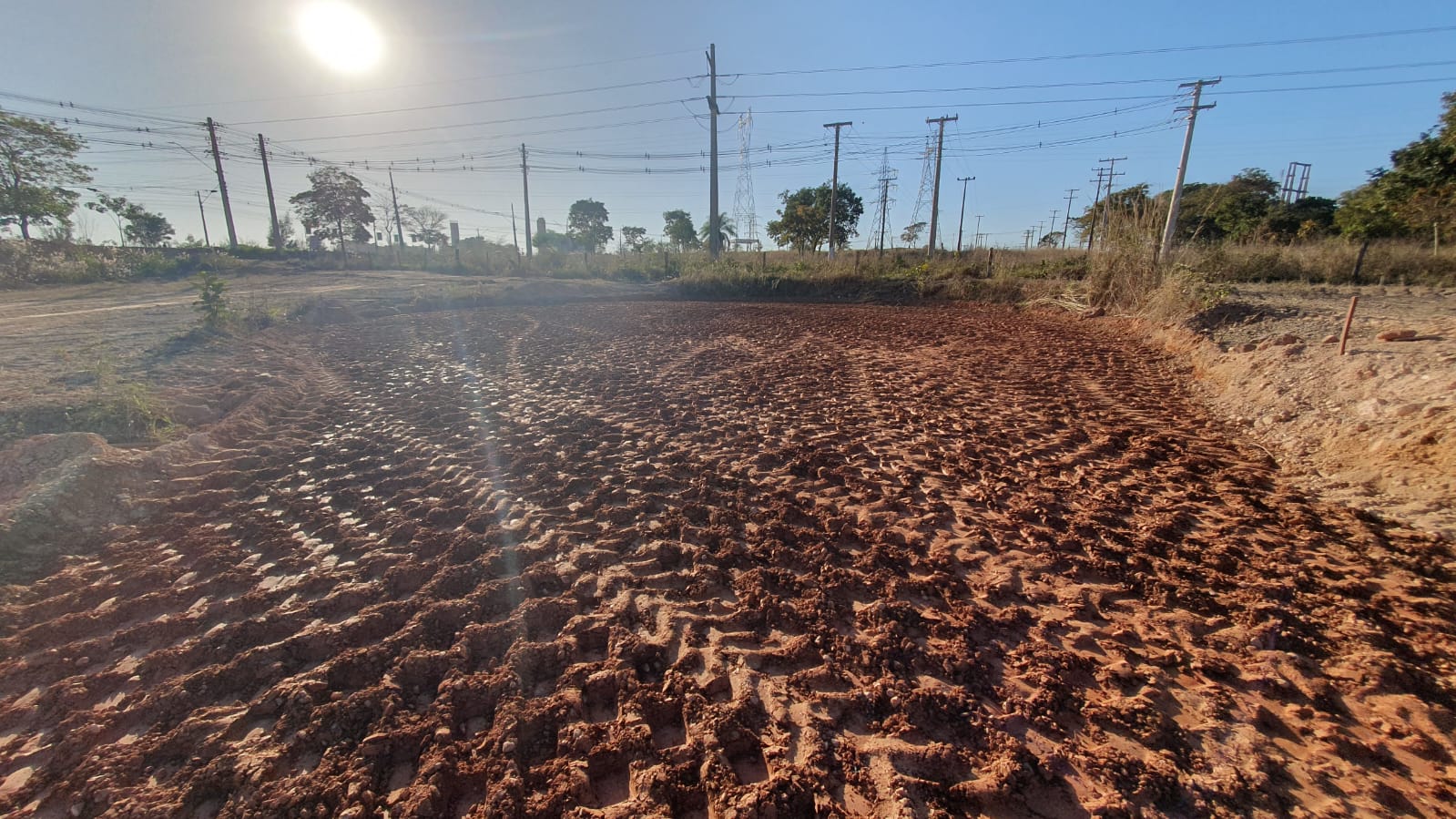 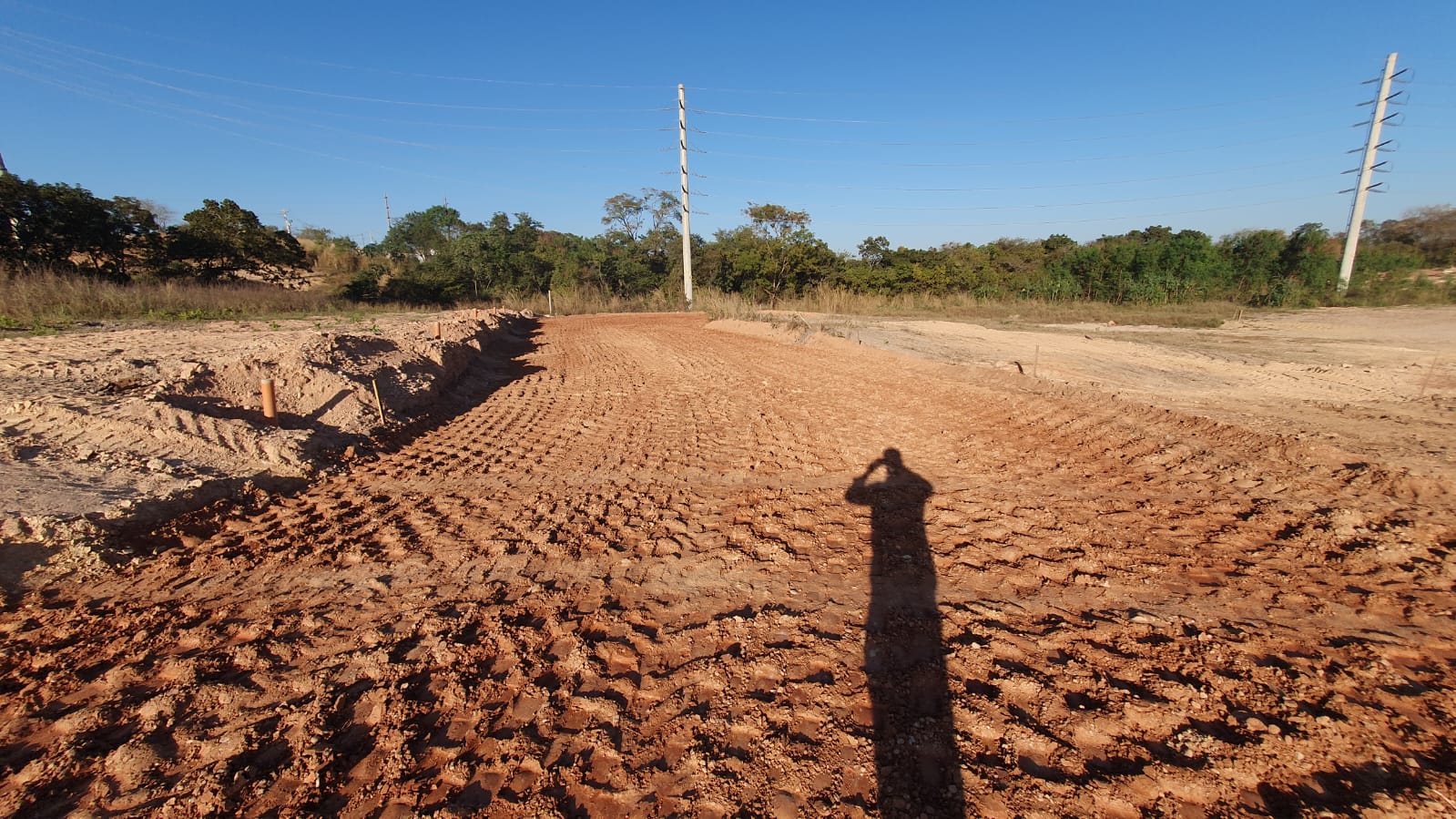 Foto 18
Foto 17
Fotos 17 e 18 – Pavimentação

Serviço: Execução do reforço do subleito.

Local: Rua da Criatividade e Rua da Competência.

Empreiteiro: Enko.
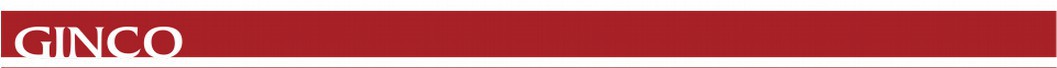 Relatório Fotográfico
Julho de 2023
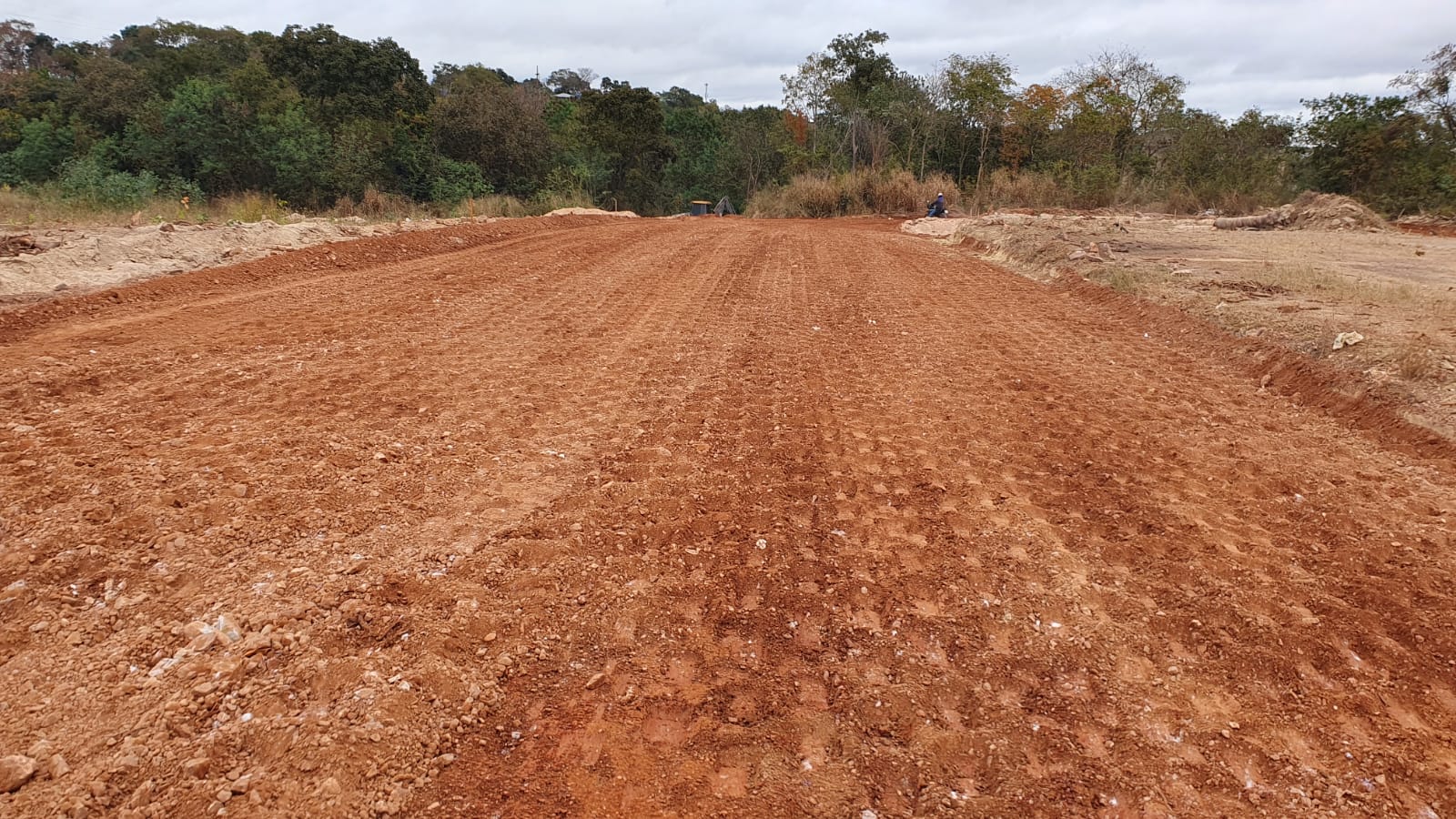 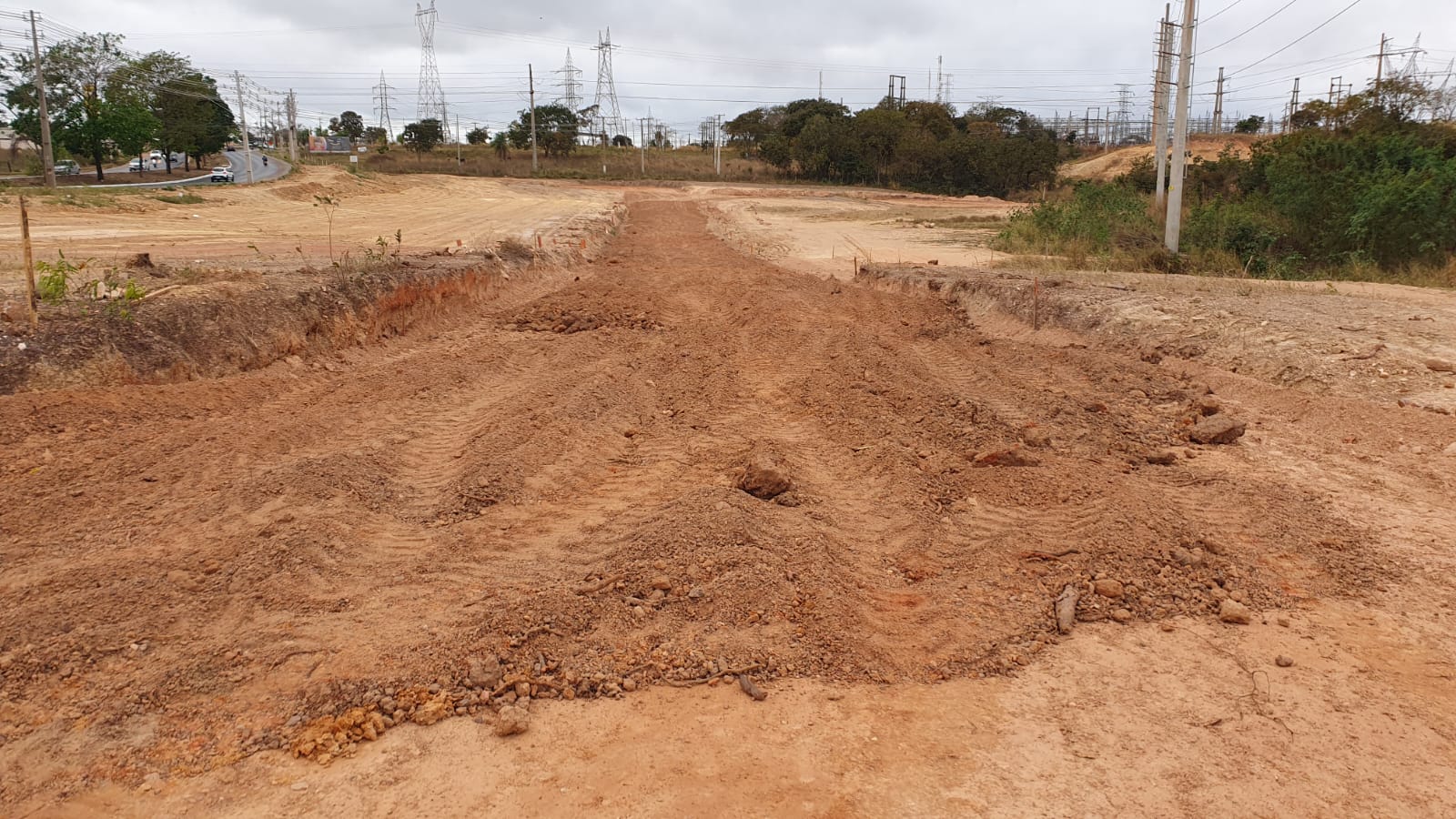 Foto 19
Foto 20
Fotos 19 e 20 – Pavimentação

Serviço: Execução da base e da sub-base.

Local: Via Estrutural Circular Sul 10 e Rua da Criatividade.

Empreiteiro: Enko.
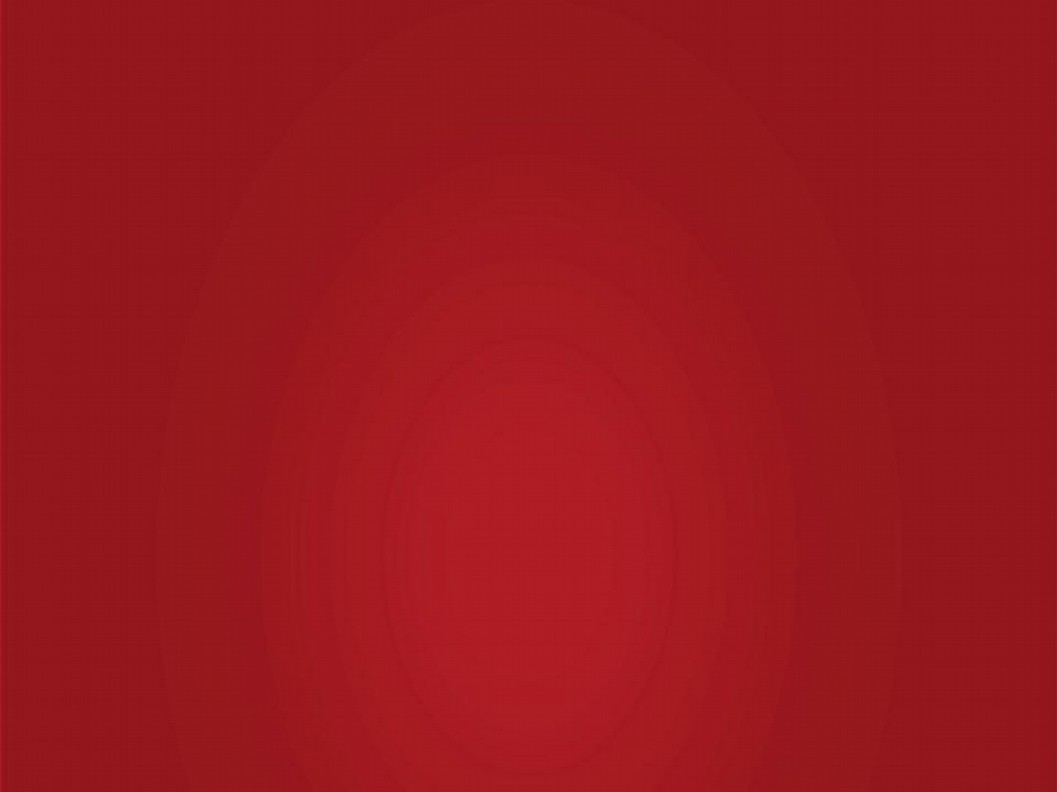 Período 17/07 - 21/07
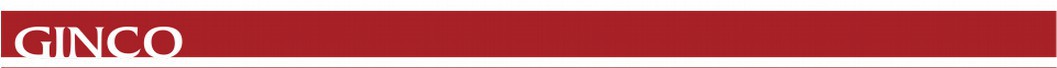 Relatório Fotográfico
Julho de 2023
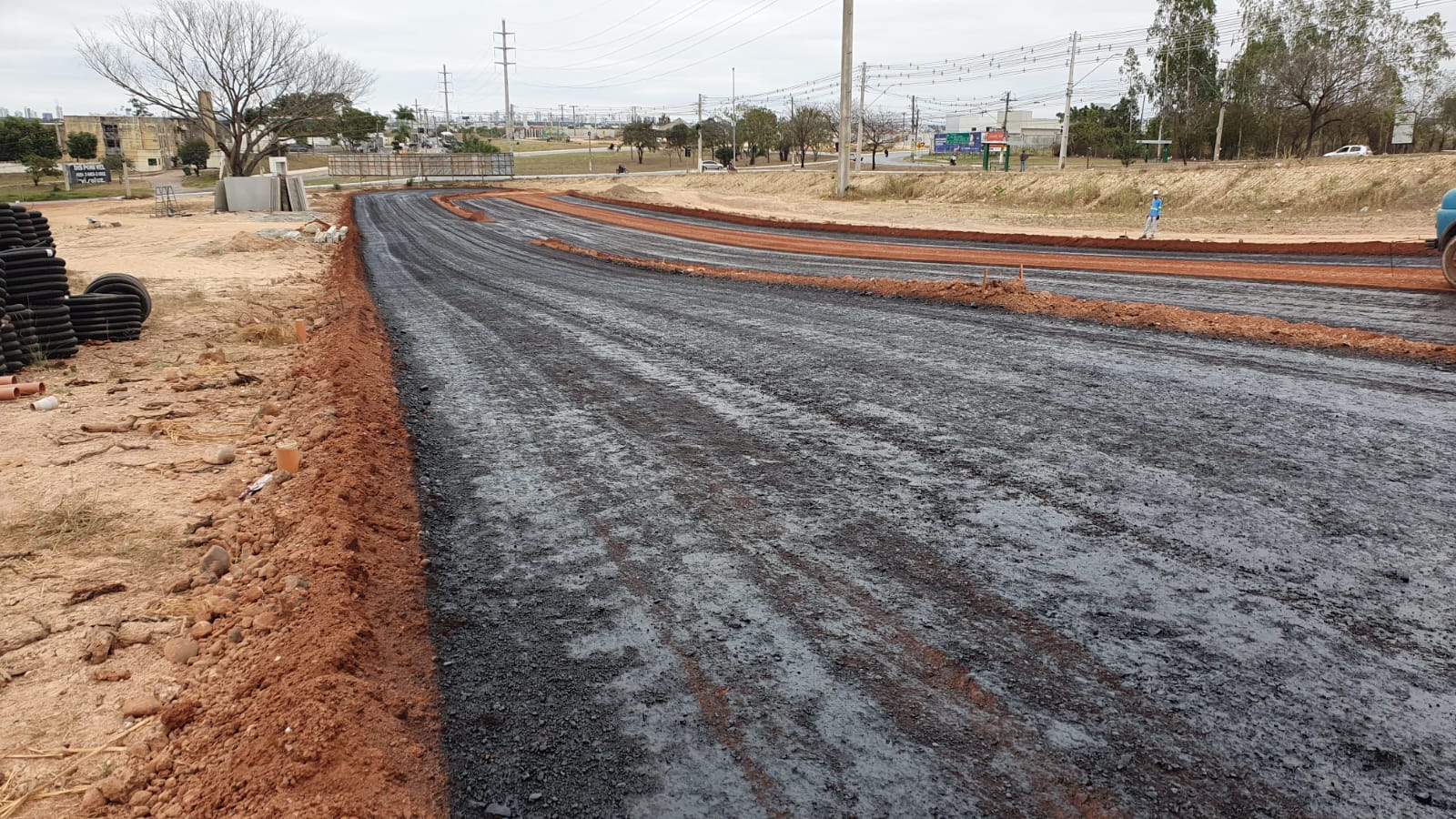 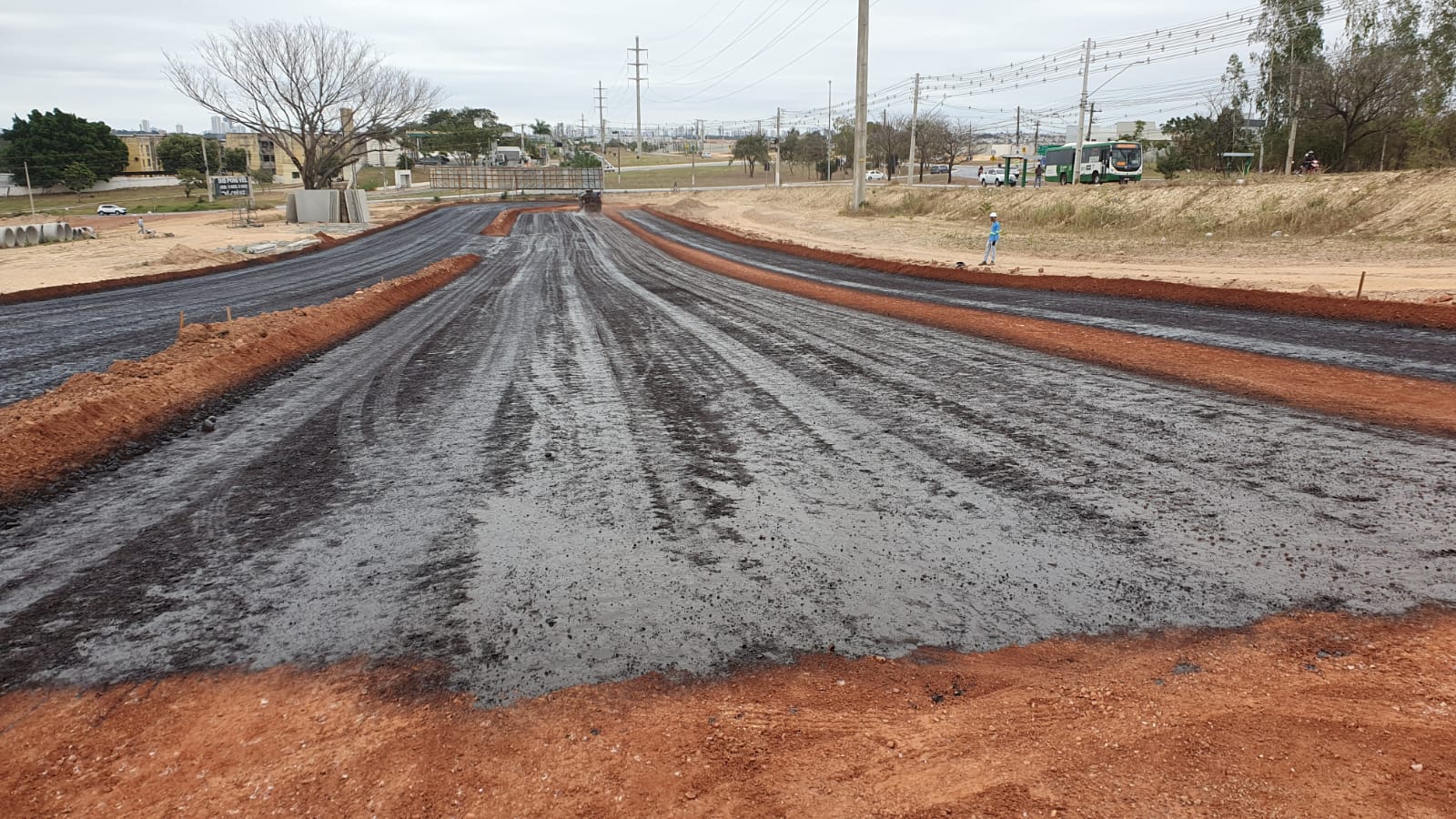 Foto 21
Foto 22
Fotos 21 e 22 – Pavimentação

Serviço: Execução da imprimação.

Local: Rua da Prosperidade.

Empreiteiro: Enko.
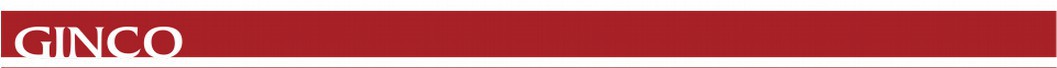 Relatório Fotográfico
Julho de 2023
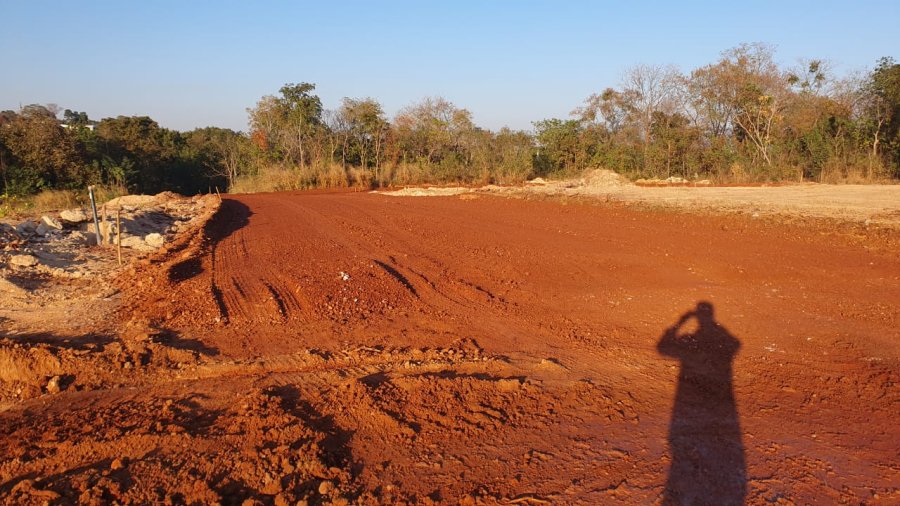 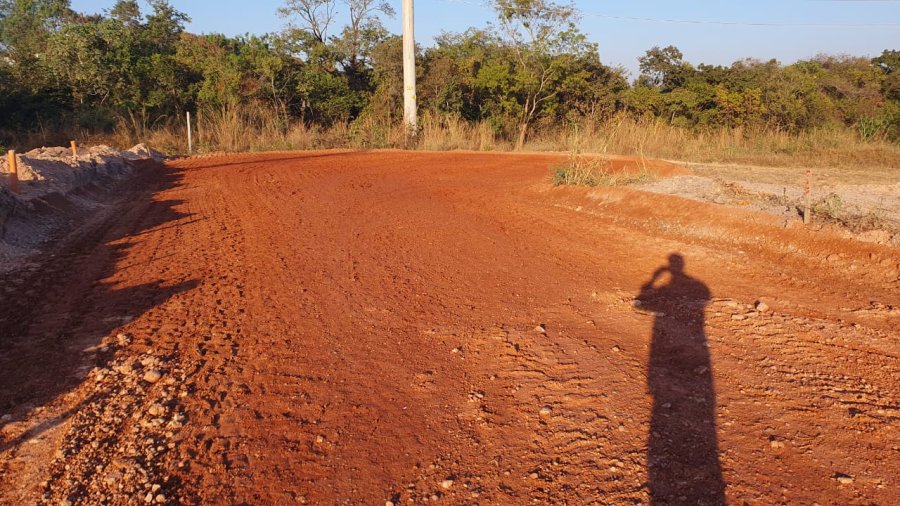 Foto 23
Foto 24
Fotos 23 e 24 – Pavimentação

Serviço: Execução da sub-base.

Local: Rua da Competência.

Empreiteiro: Enko.
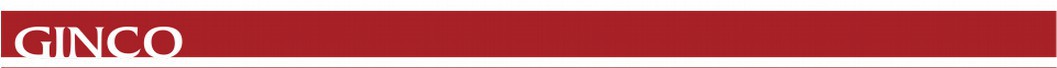 Relatório Fotográfico
Julho de 2023
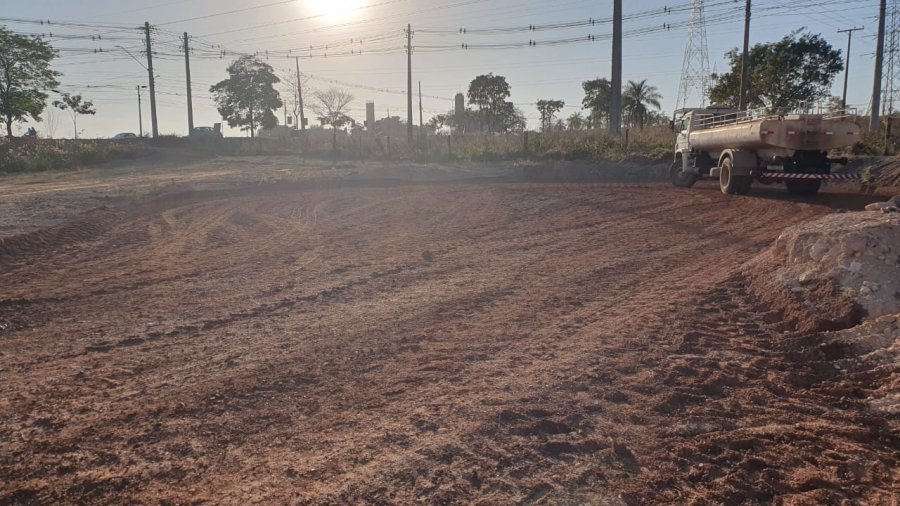 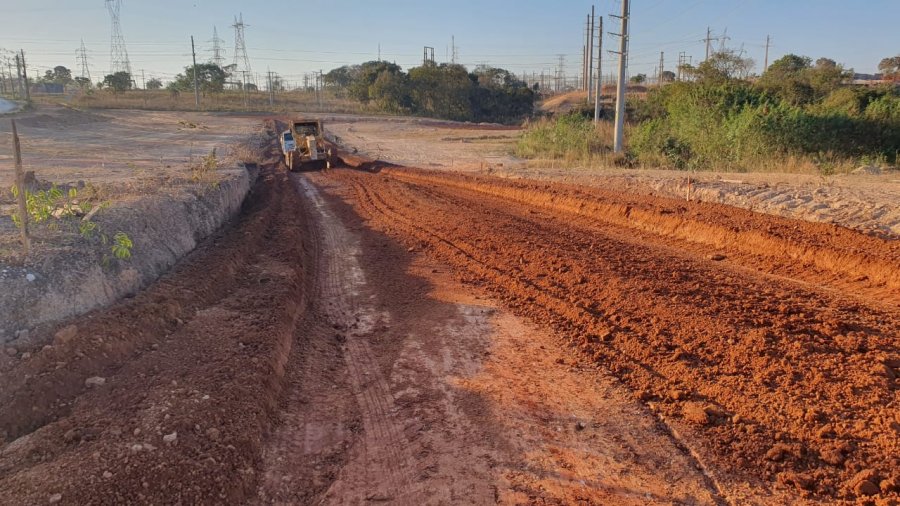 Foto 25
Foto 26
Fotos 25 e 26 – Pavimentação

Serviço: Execução da sub-base.

Local: Rua da Criatividade.

Empreiteiro: Enko.
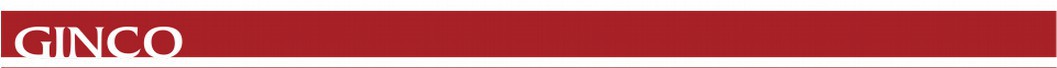 Relatório Fotográfico
Julho de 2023
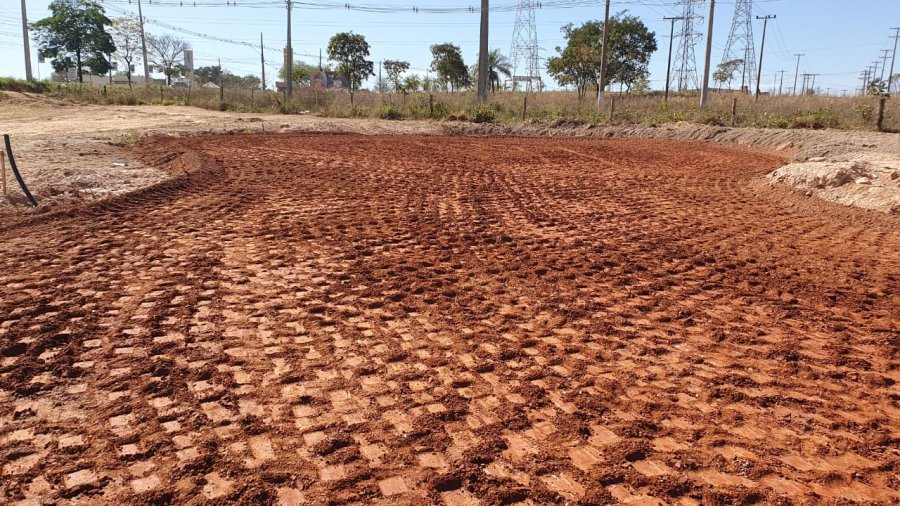 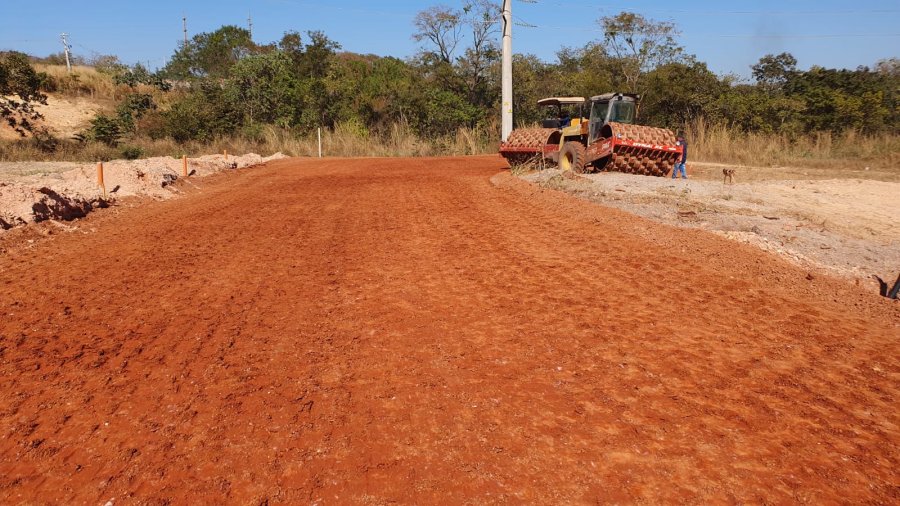 Foto 27
Foto 28
Fotos 27 e 28 – Pavimentação

Serviço: Execução da base.

Local: Rua da Criatividade e Rua da Competência.

Empreiteiro: Enko.
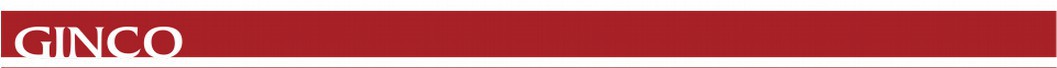 Relatório Fotográfico
Julho de 2023
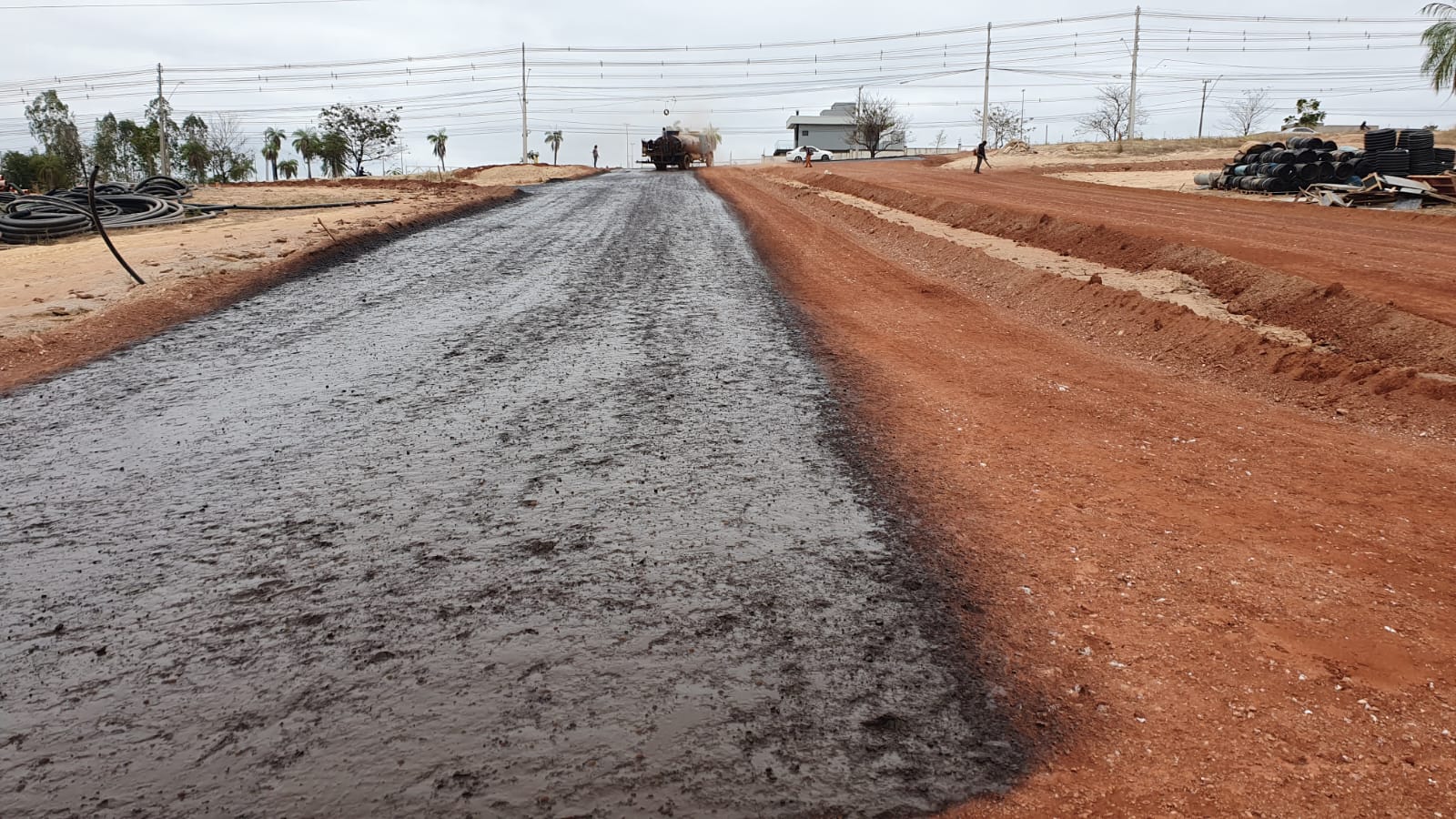 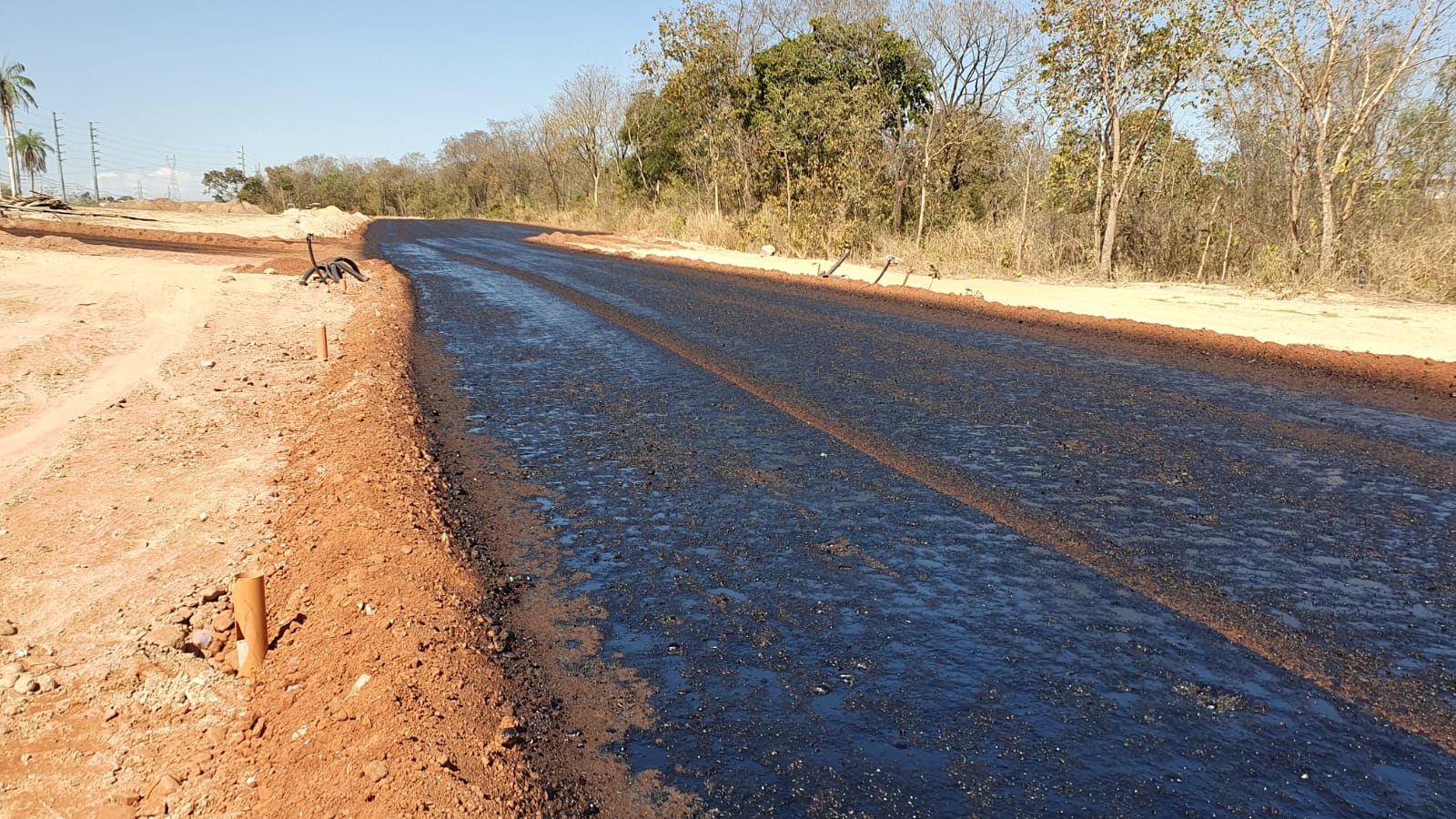 Foto 29
Foto 30
Fotos 29 e 30 – Pavimentação

Serviço: Execução da imprimação.

Local: Avenida do Sucesso e Rua do Futuro.

Empreiteiro: Enko.
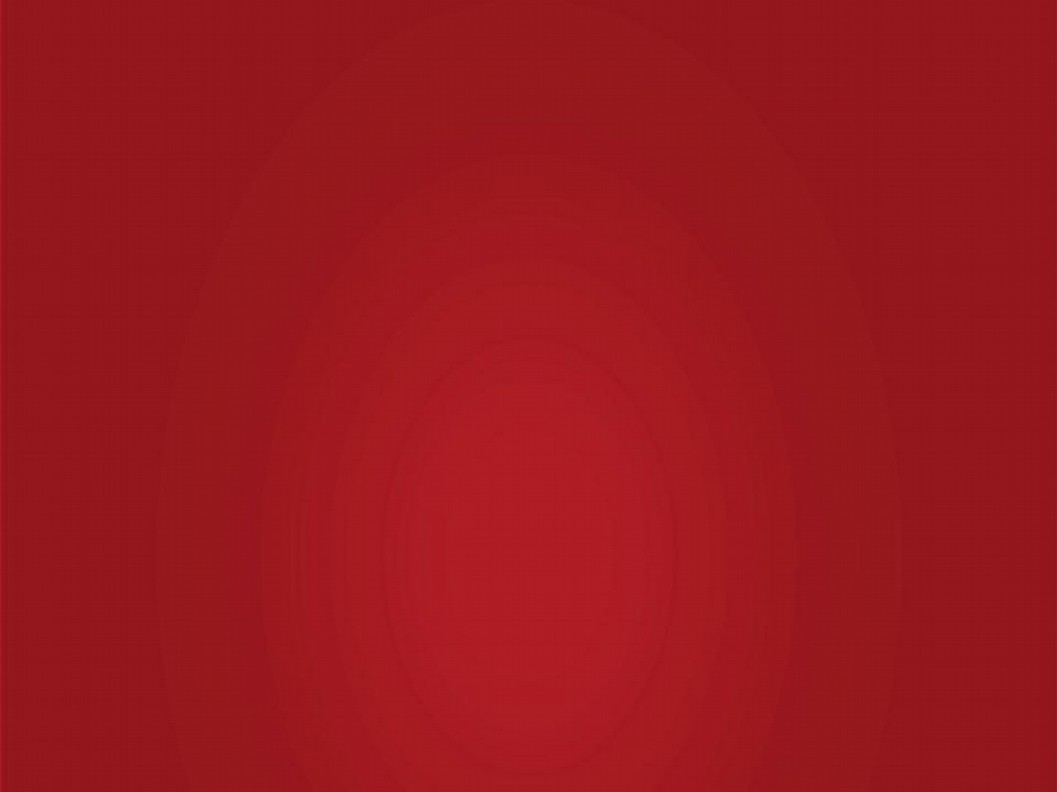 Período 24/07 - 31/07
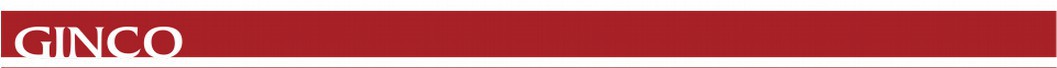 Relatório Fotográfico
Julho de 2023
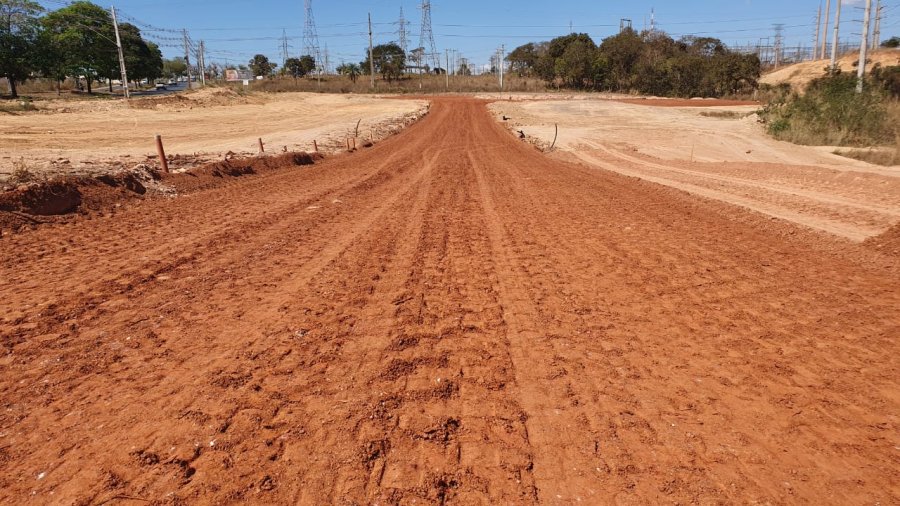 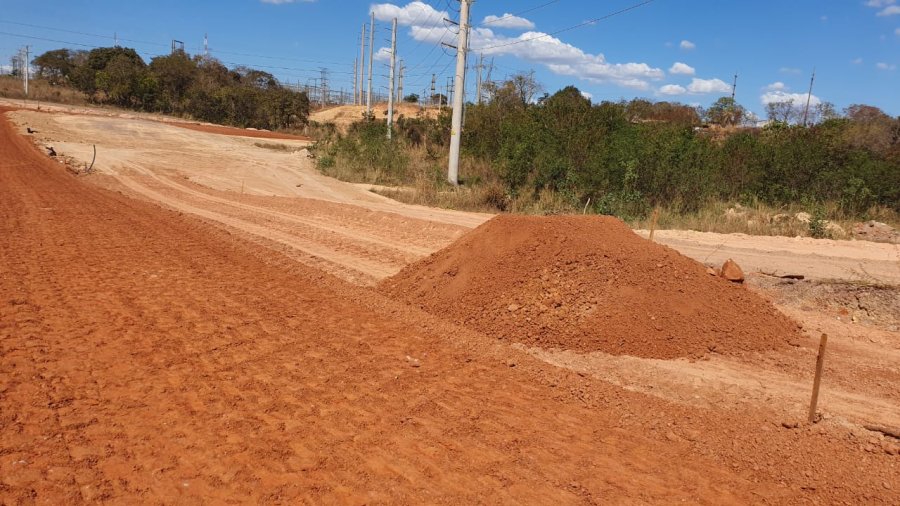 Foto 31
Foto 32
Fotos 31 e 32 – Pavimentação

Serviço: Execução da base.

Local: Rua da Criatividade.

Empreiteiro: Enko.
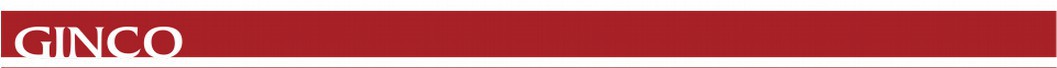 Relatório Fotográfico
Julho de 2023
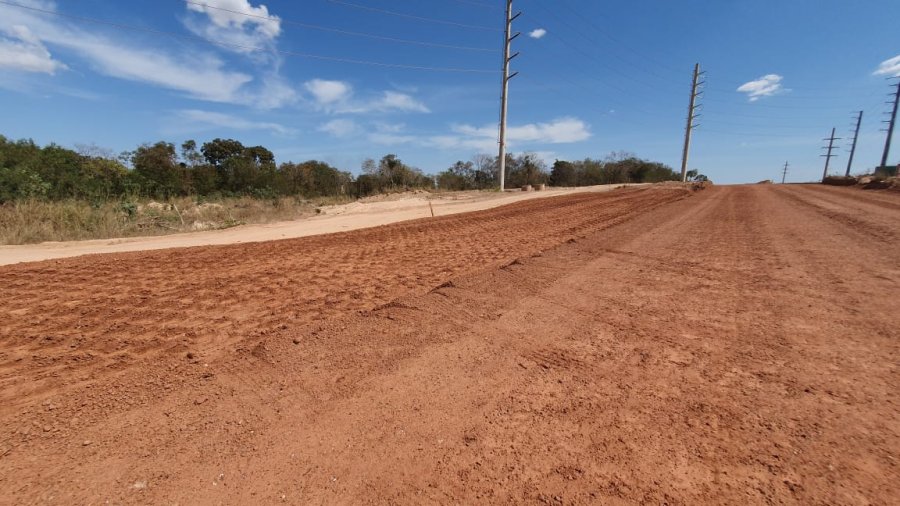 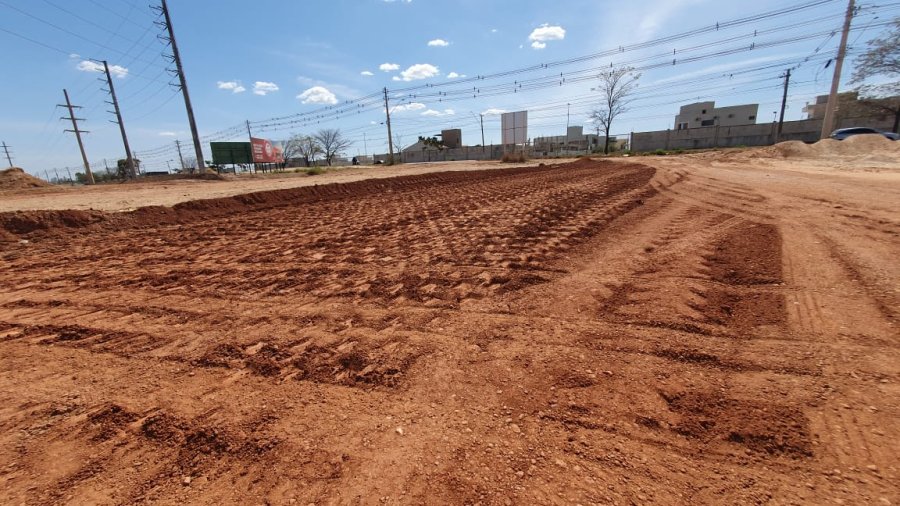 Foto 33
Foto 34
Fotos 33 e 34 – Pavimentação

Serviço: Execução da sub-base.

Local: Estacionamentos - Rua da Criatividade e Avenida Estrutural Circular Sul 10.

Empreiteiro: Enko.
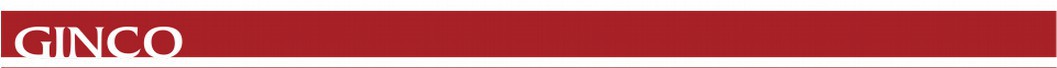 Relatório Fotográfico
Julho de 2023
CRONOGRAMA DE OBRA
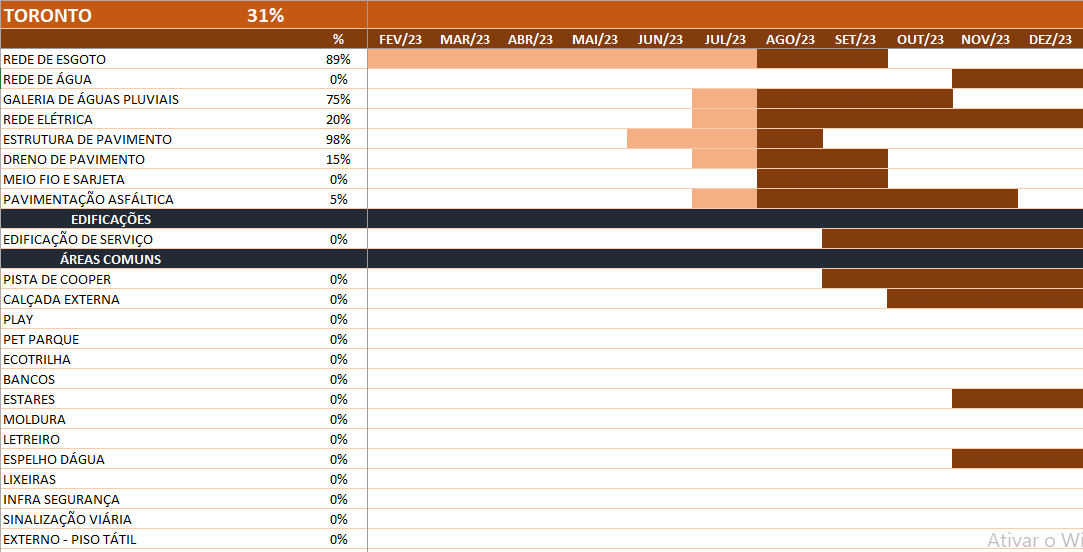 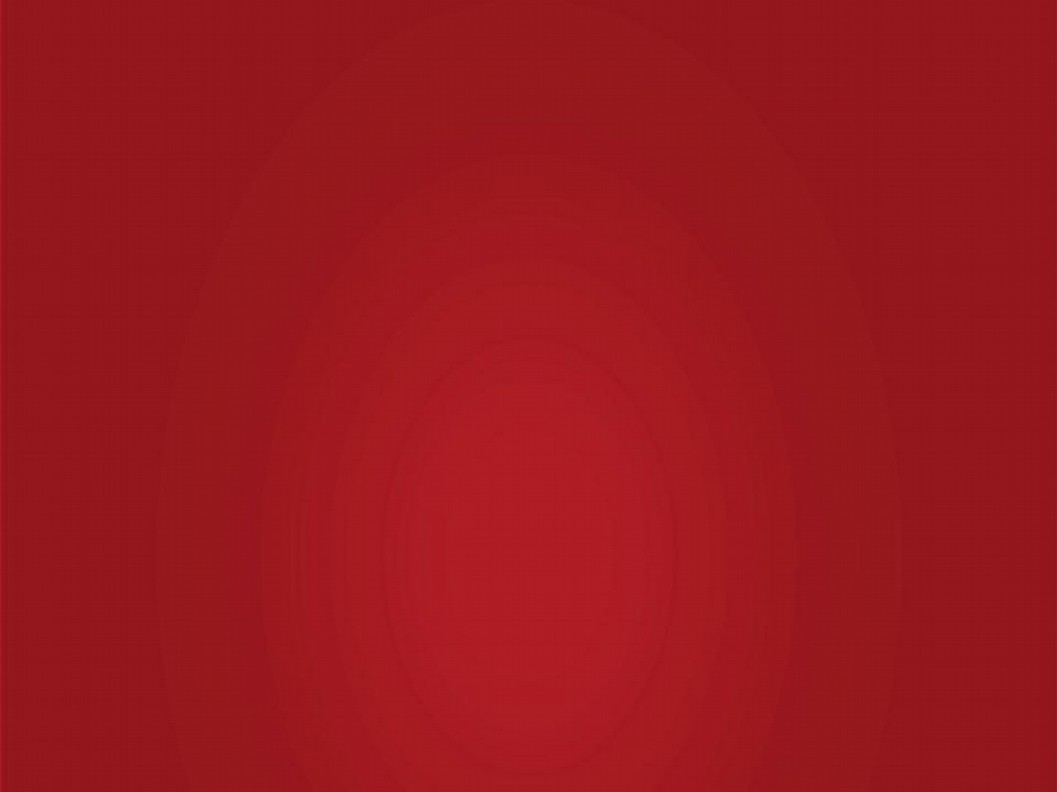 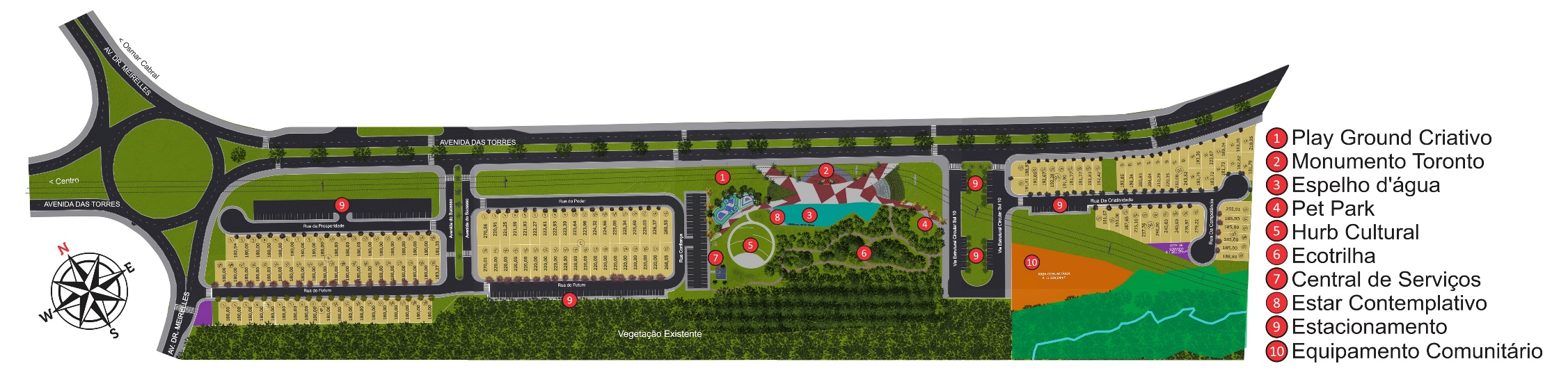 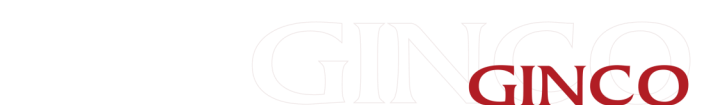 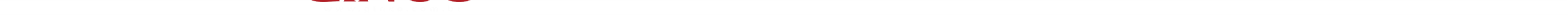